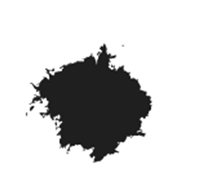 请在此插入标题
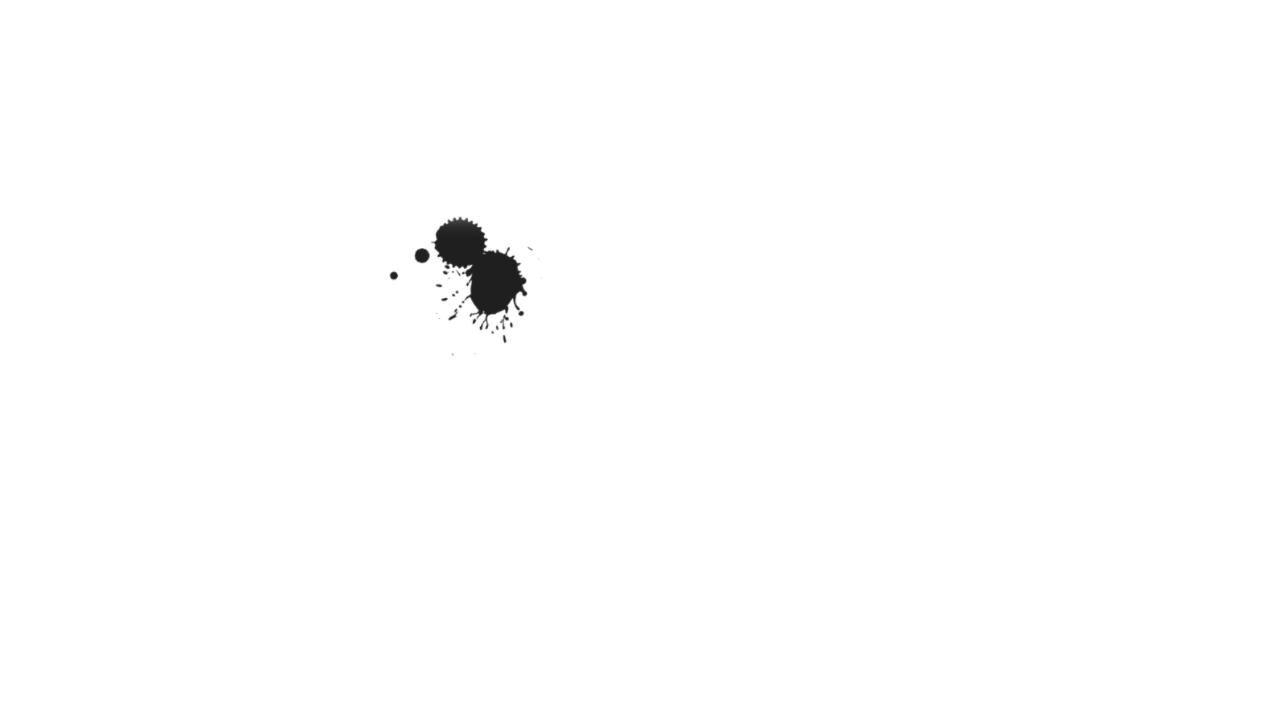 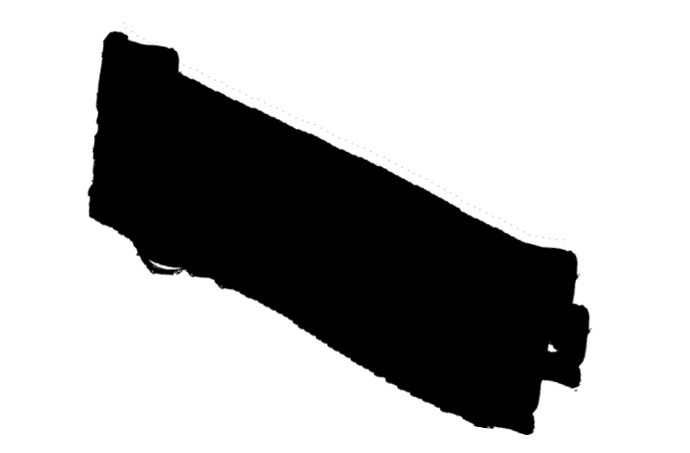 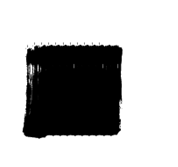 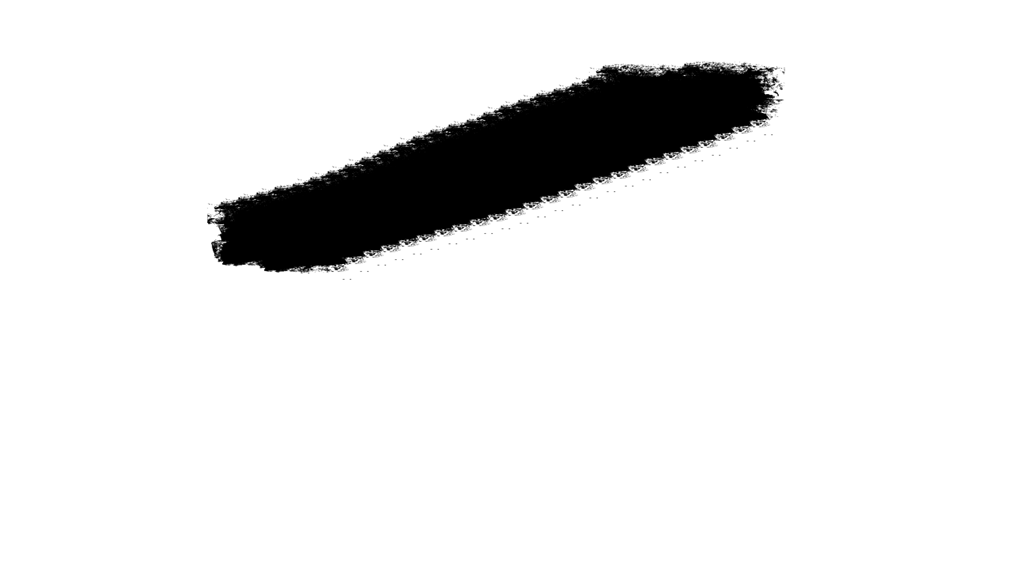 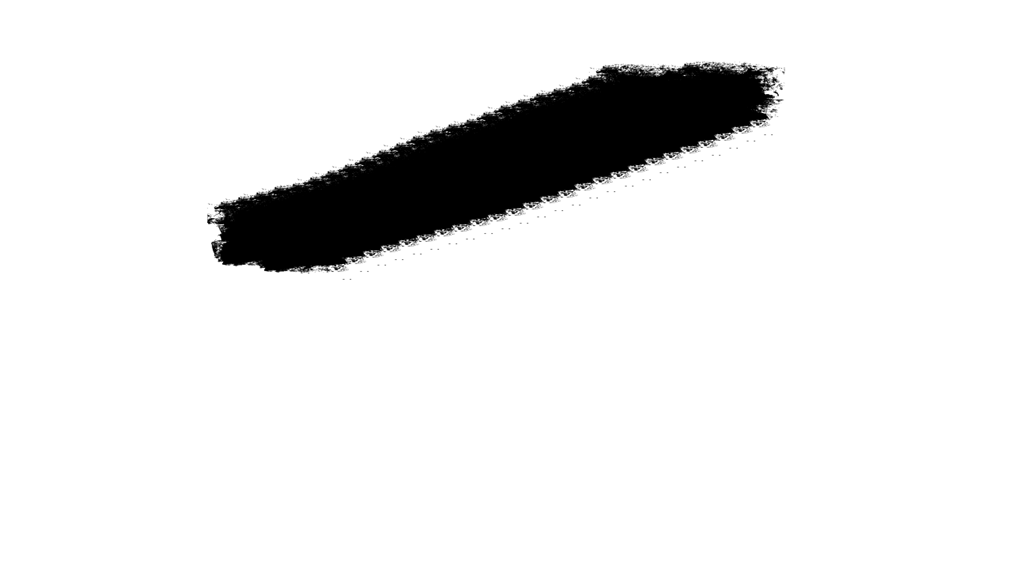 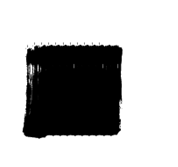 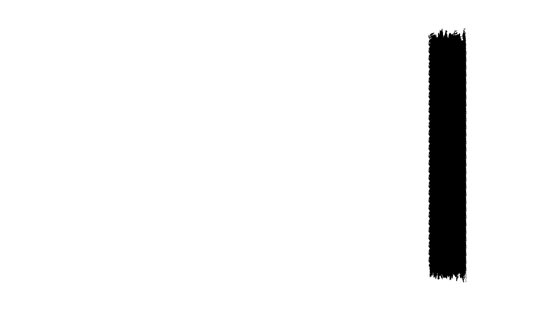 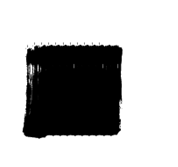 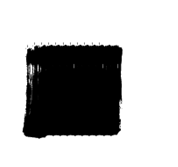 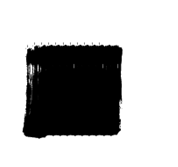 二章
王小
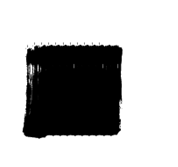 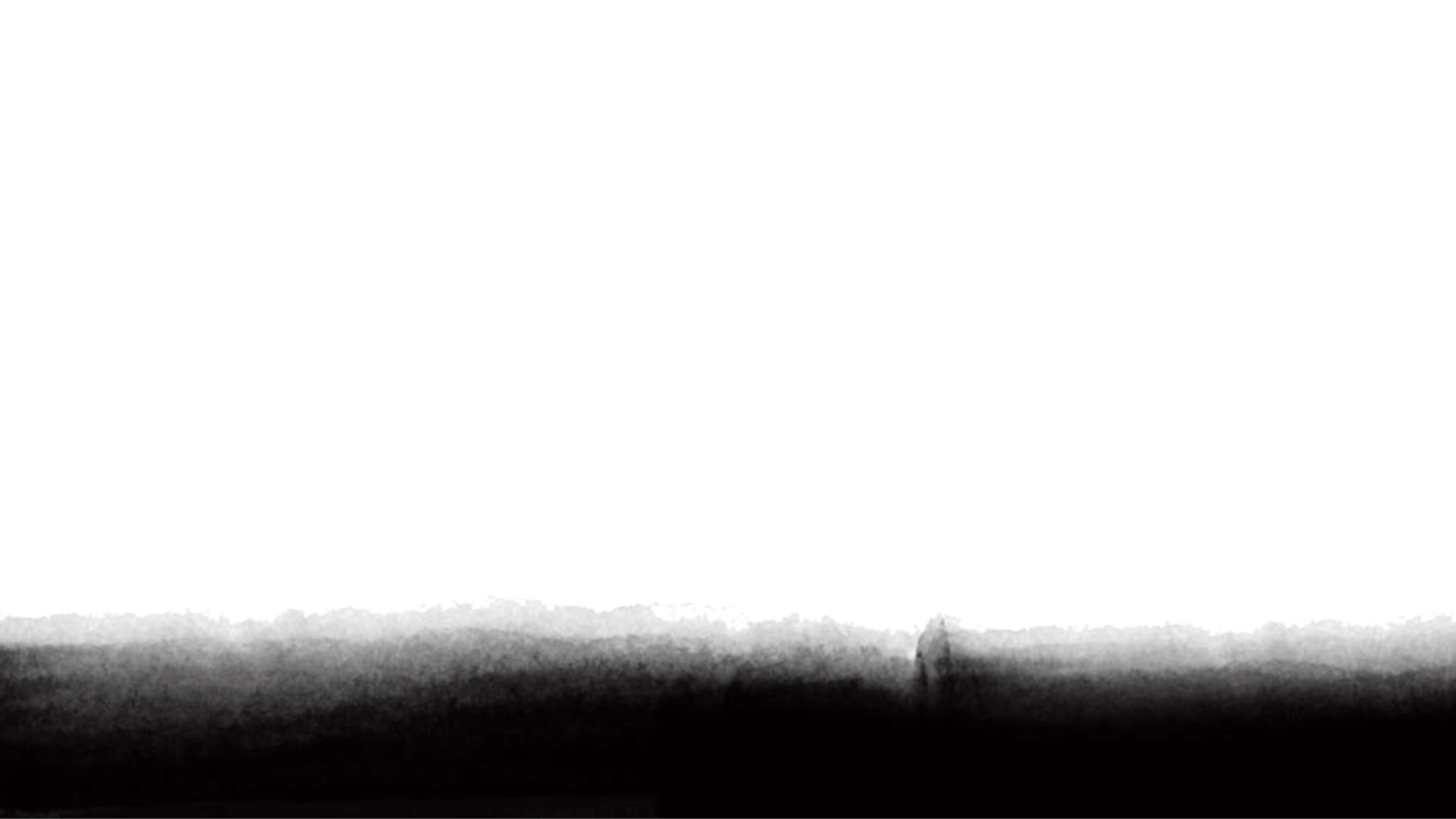 目录
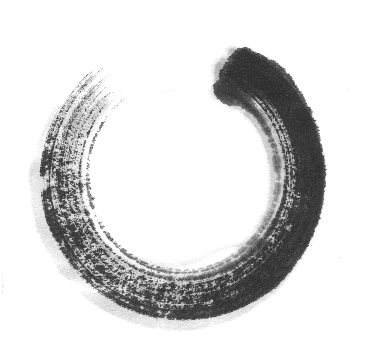 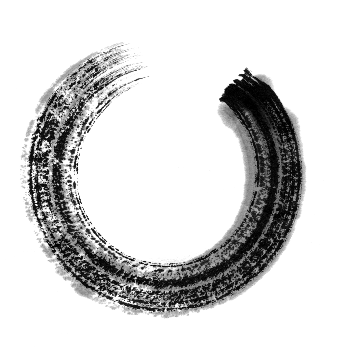 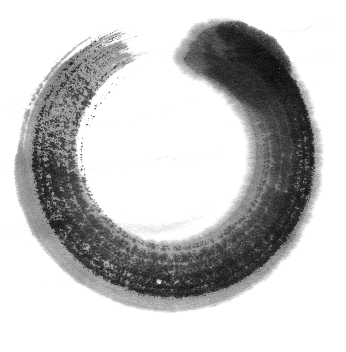 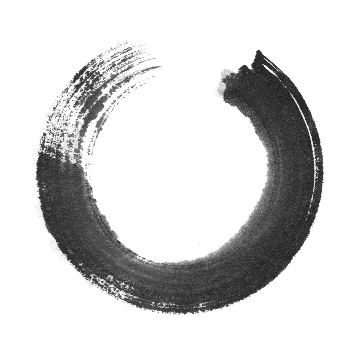 请插入章节标题
请插入章节标题
请插入章节标题
请插入章节标题
一
二
三
四
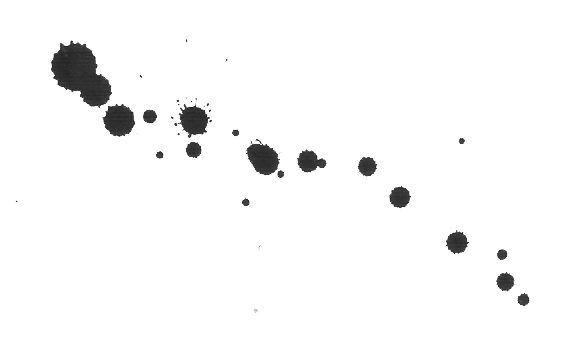 第一章
请插入章节标题
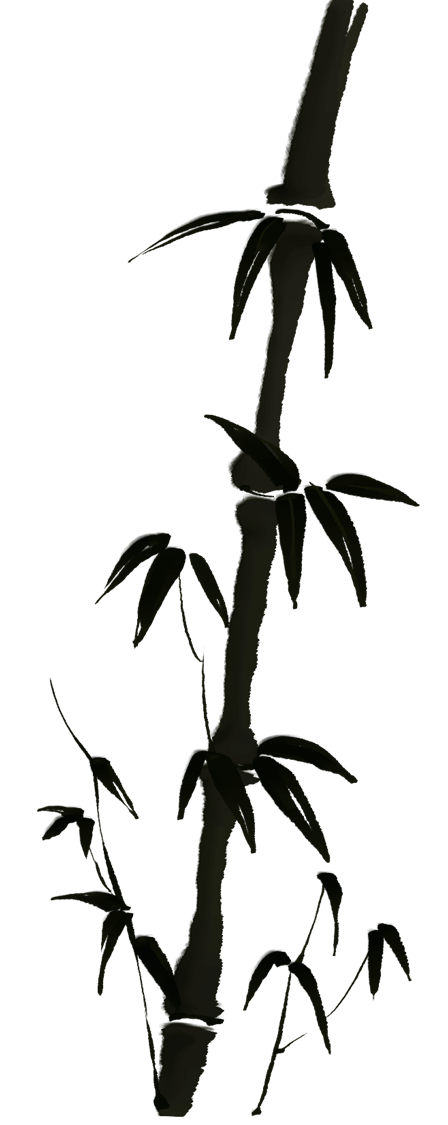 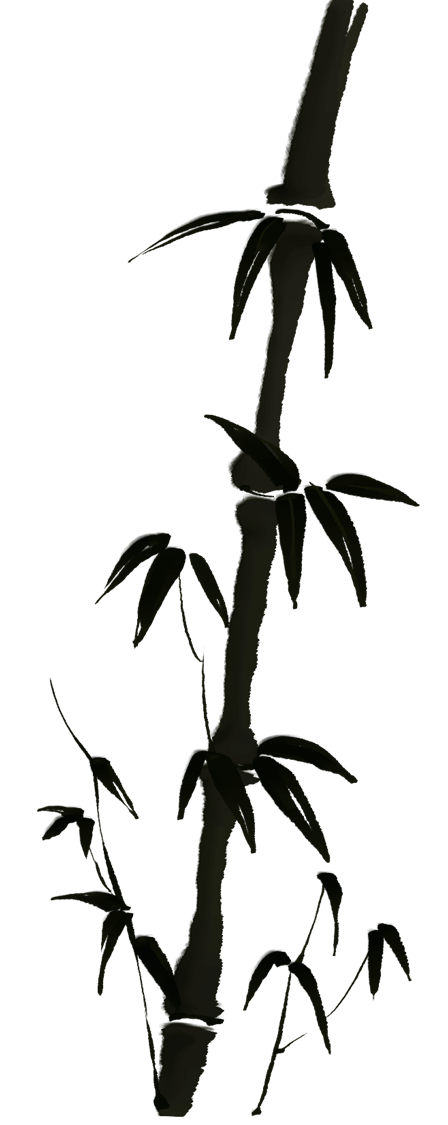 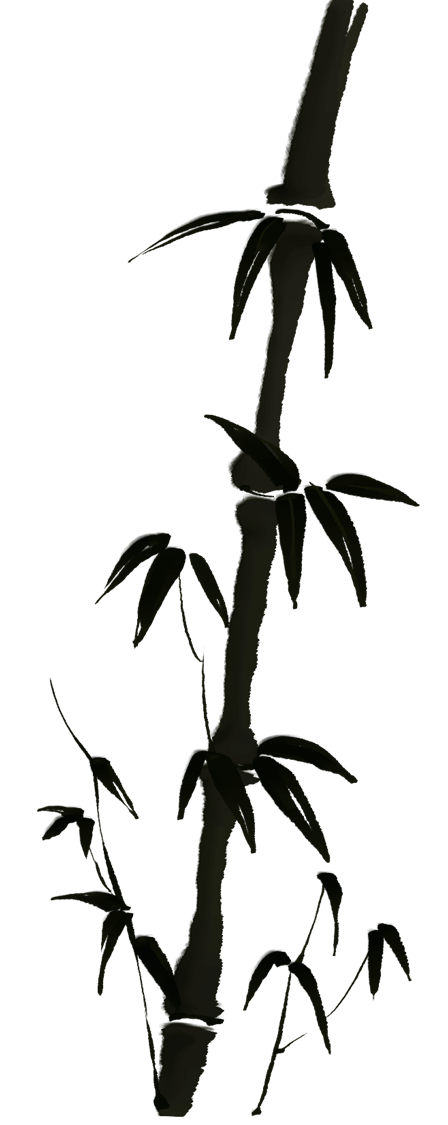 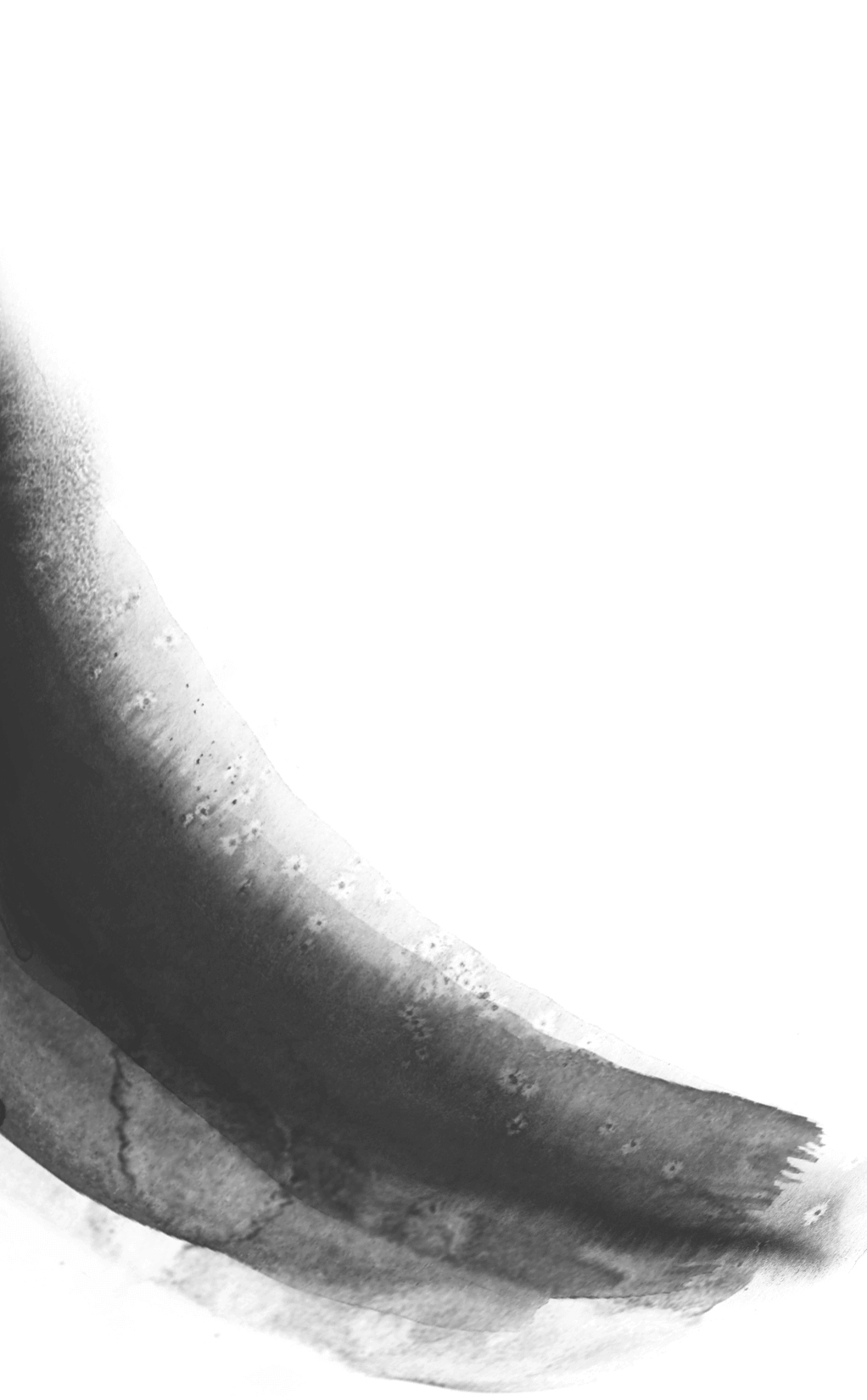 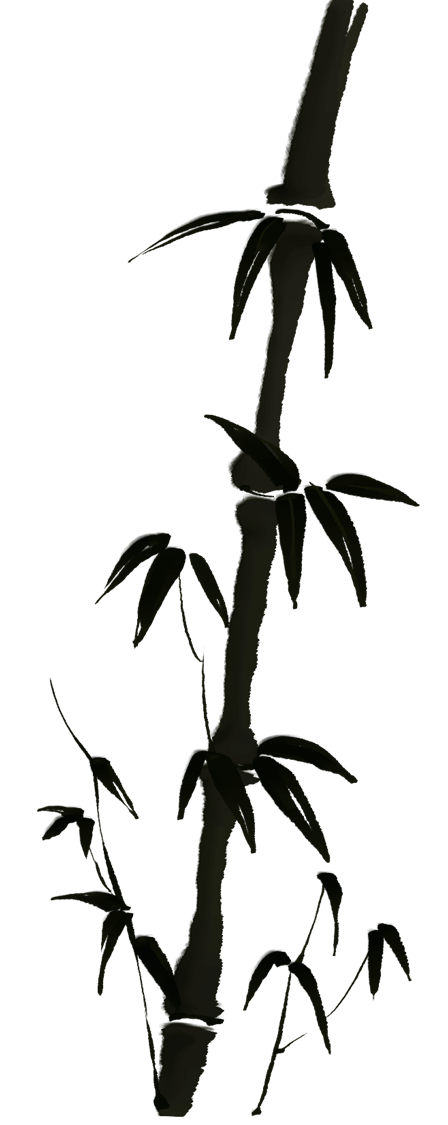 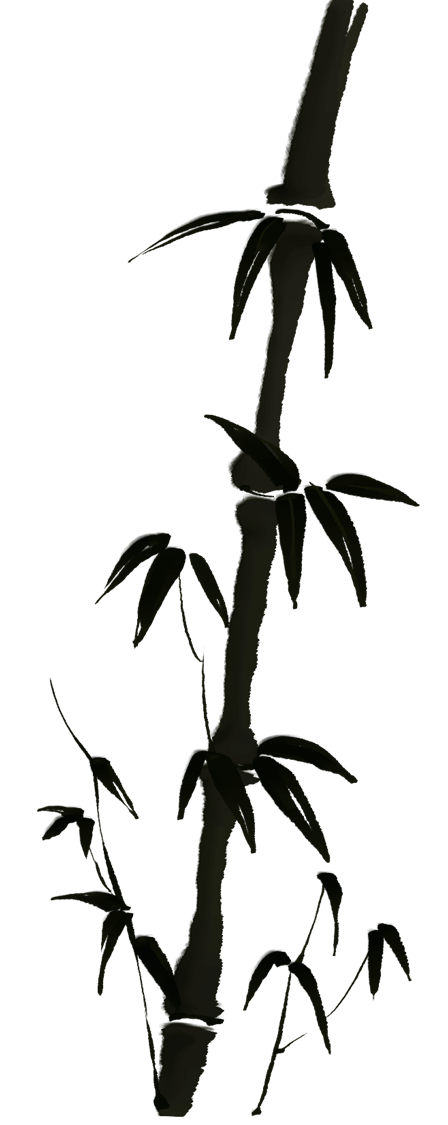 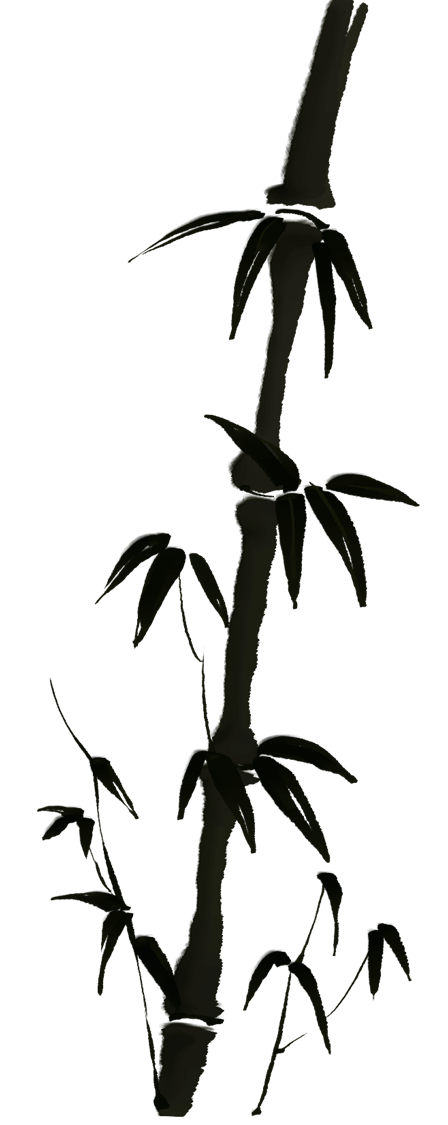 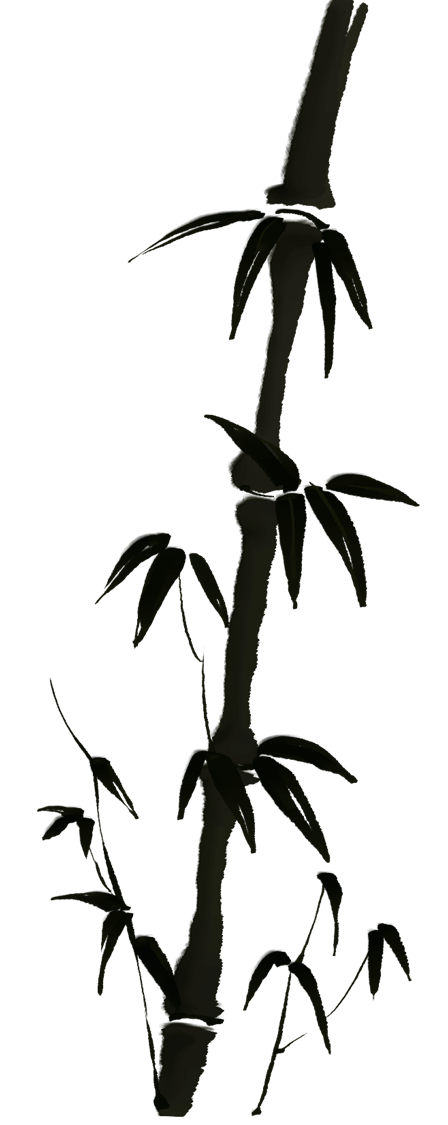 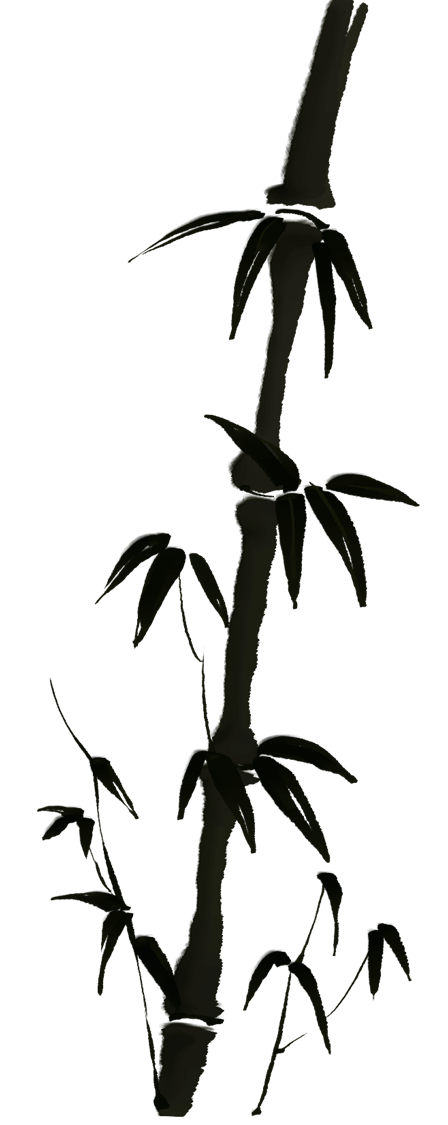 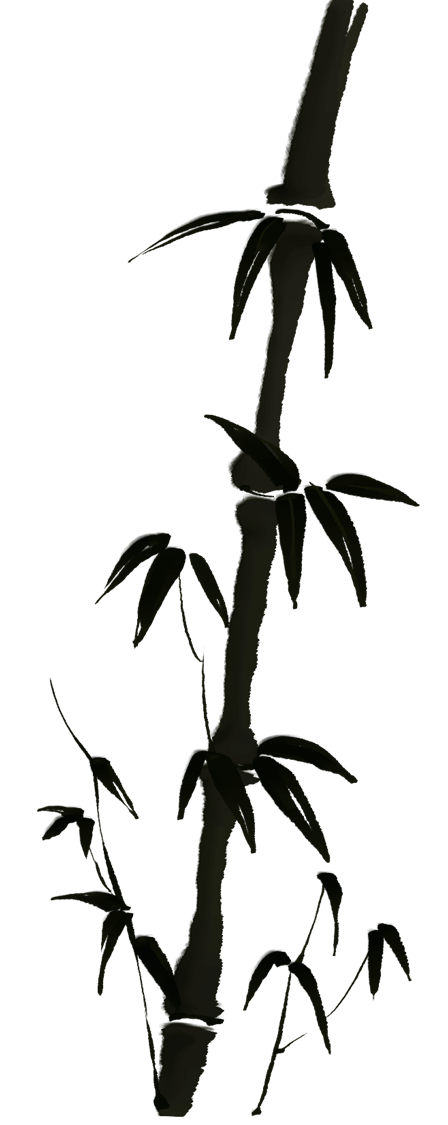 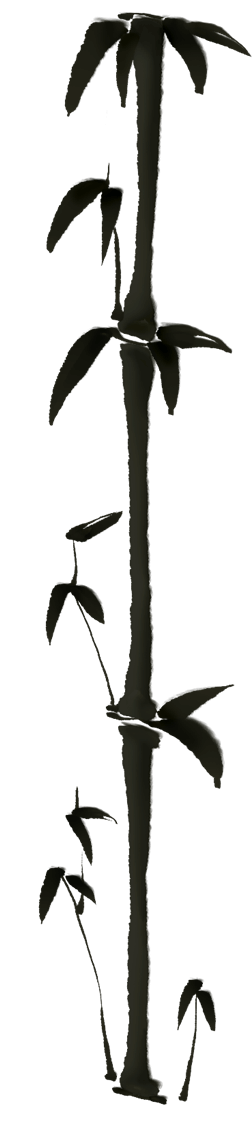 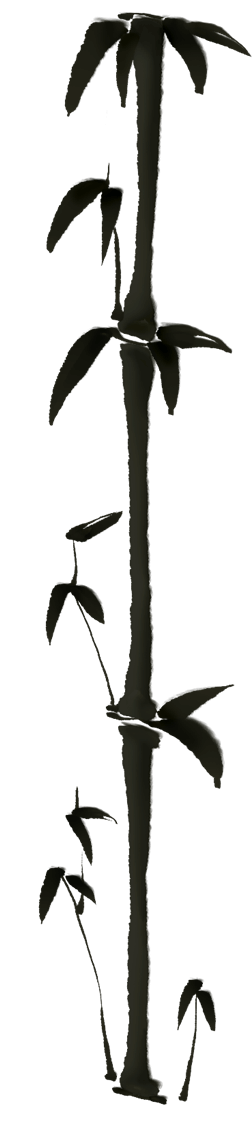 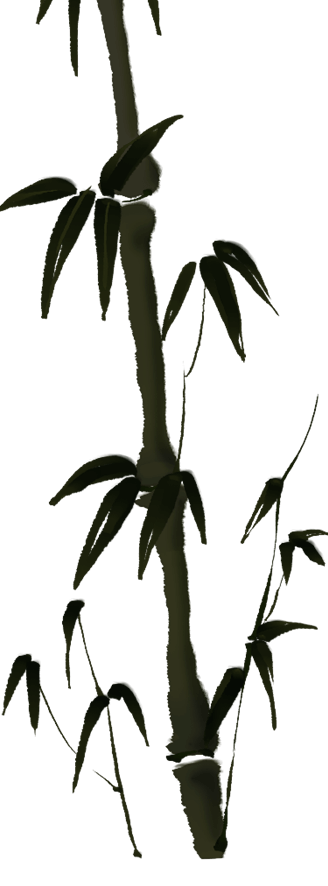 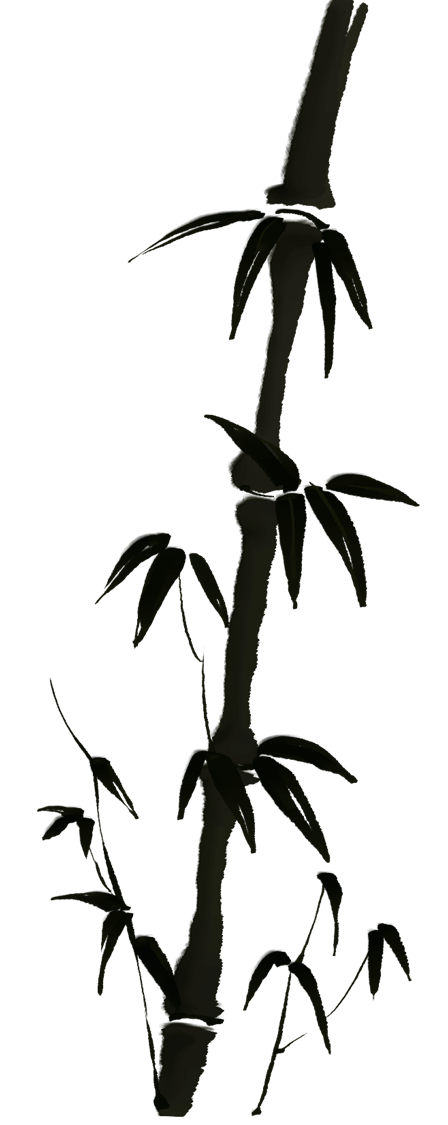 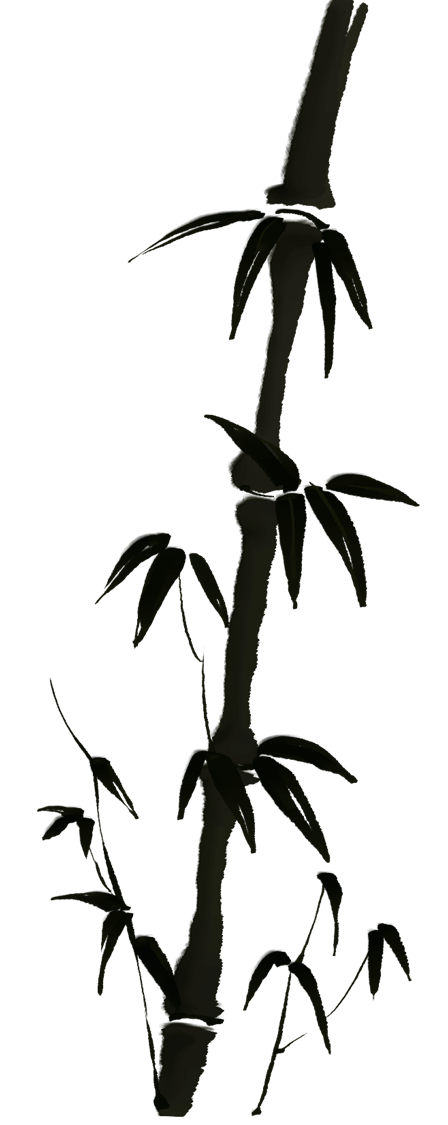 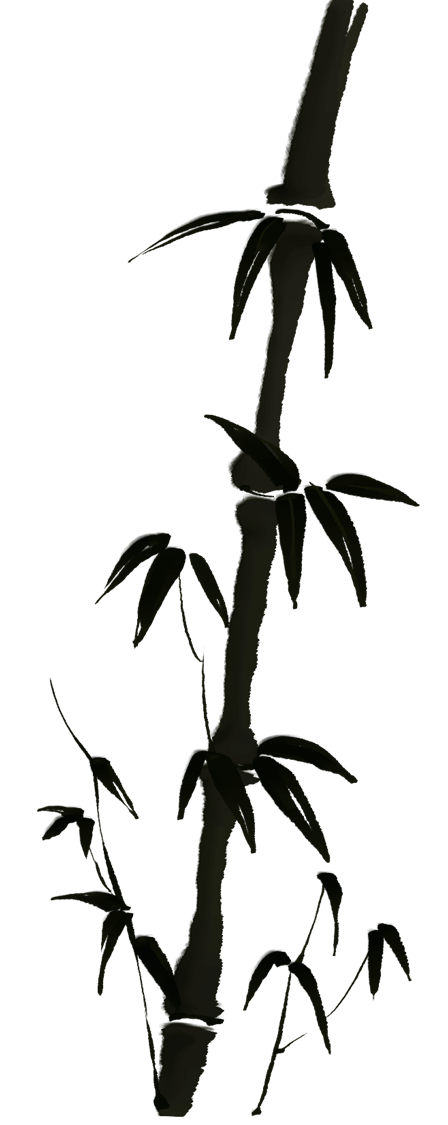 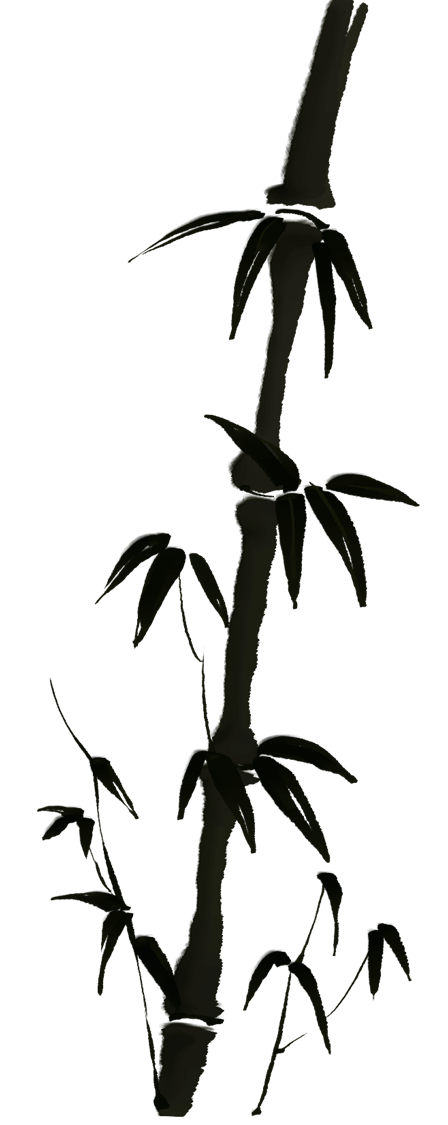 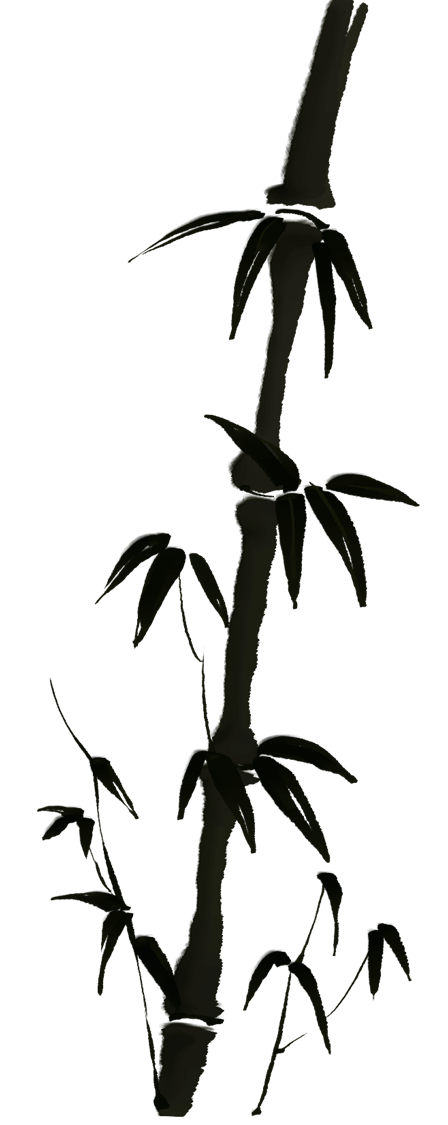 请插入标题
请插入内容，请插入内容。请插入描述性语句。谢谢。
请插入内容，请插入内容。请插入描述性语句。谢谢。
请插入内容，请插入内容。请插入描述性语句。谢谢。
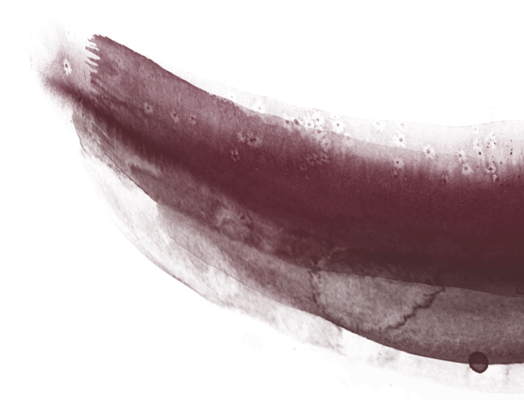 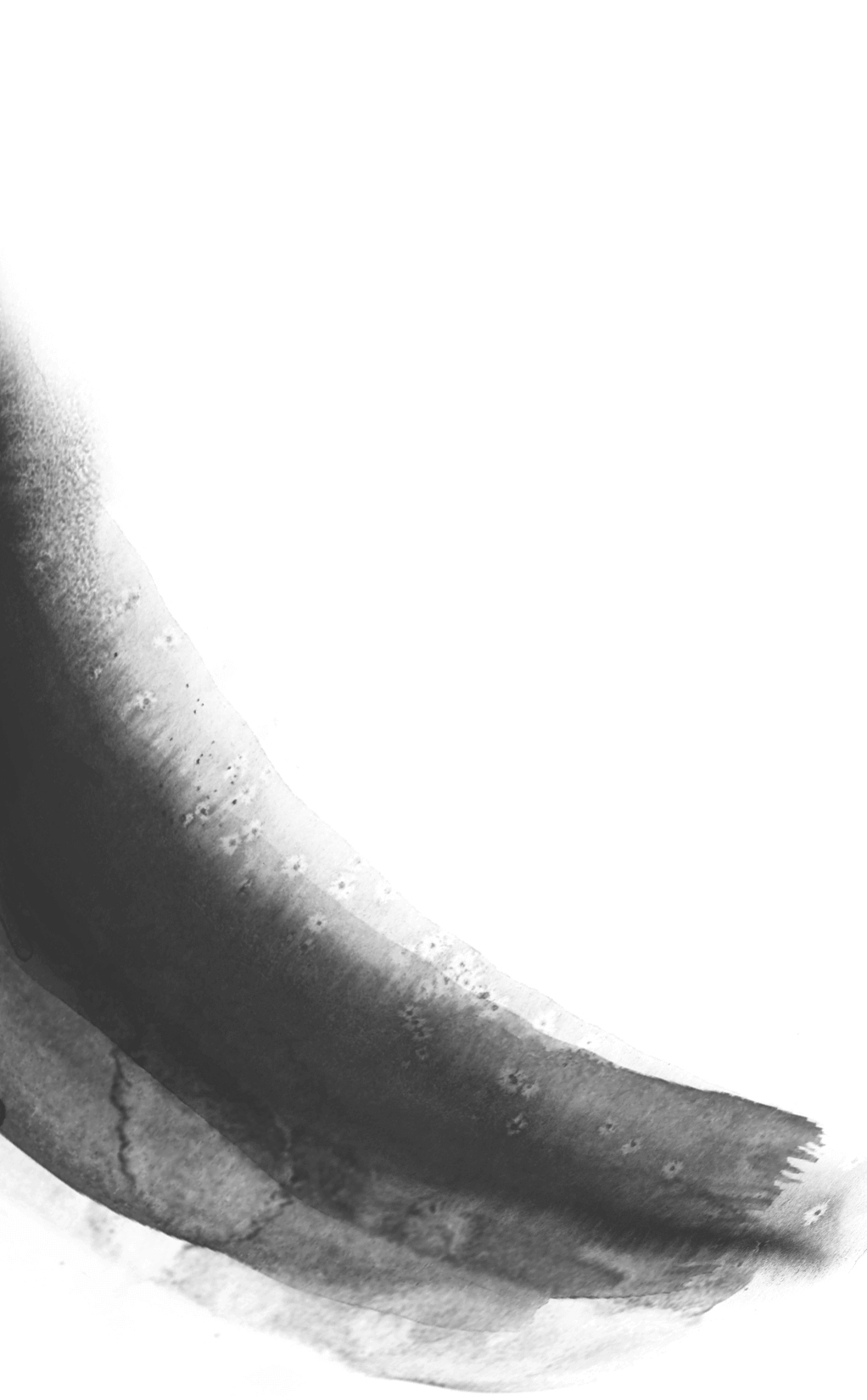 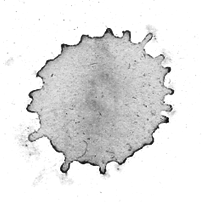 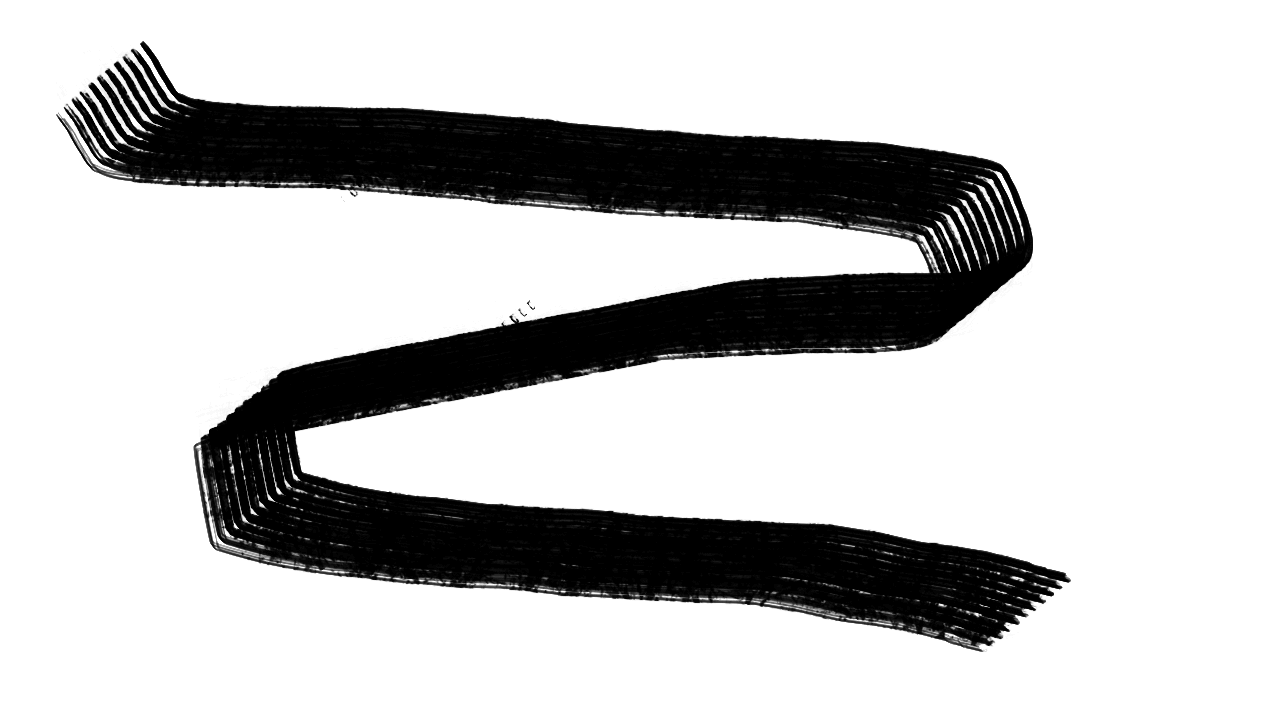 请插入标题
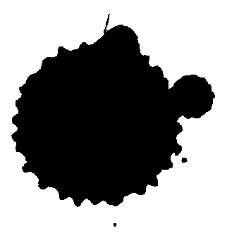 请插入内容，请插入内容。请插入描述性语句。谢谢。
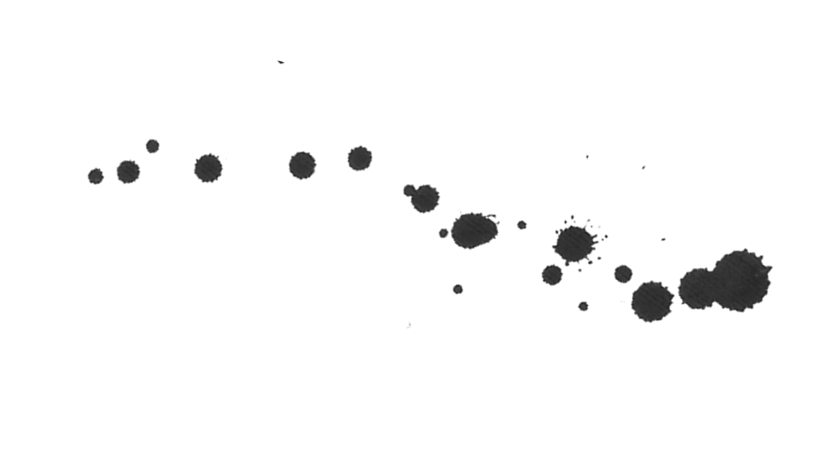 请插入内容，请插入内容。请插入描述性语句。谢谢。
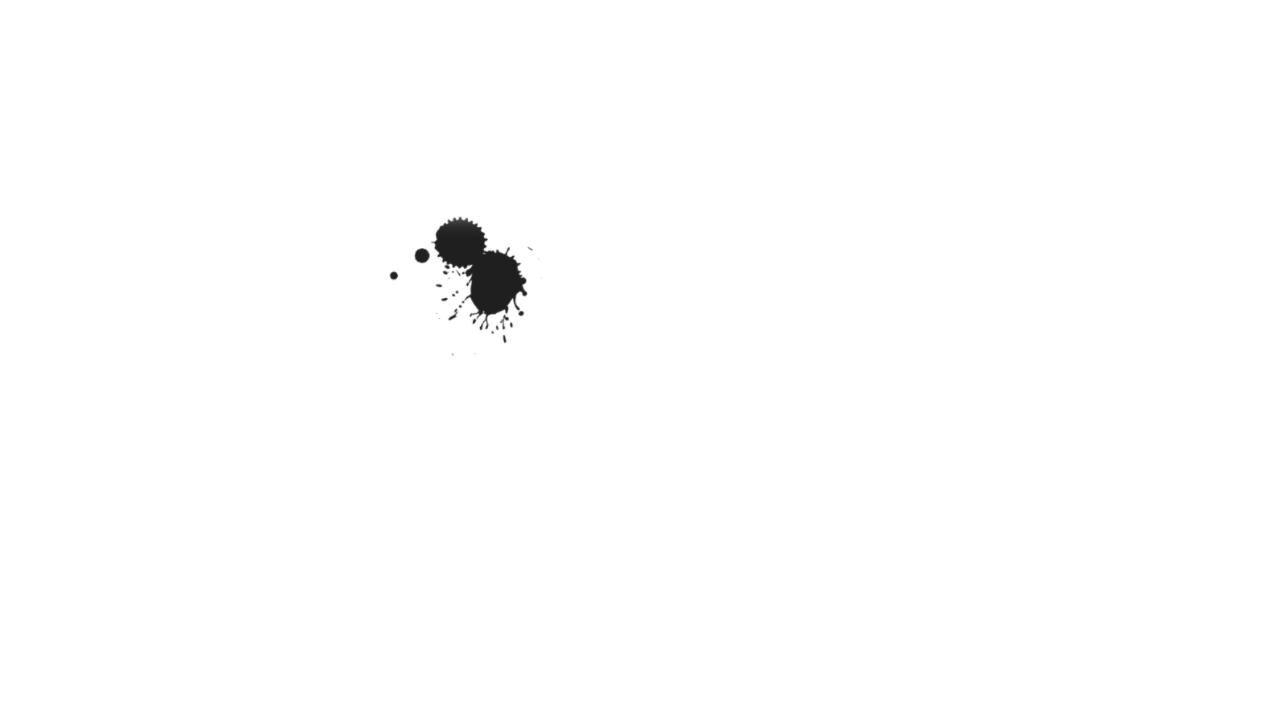 请插入内容，请插入内容。请插入描述性语句。谢谢。
请插入内容。
请插入内容，请插入内容。请插
请插入内容，请插入内容。
请插入内容，请插入内容。请插
请插入内容，请插入内容。
请插入内容，请插入内容。请插
请插入标题
请插入内容，请插入内容。请插
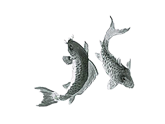 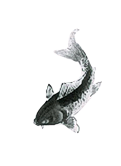 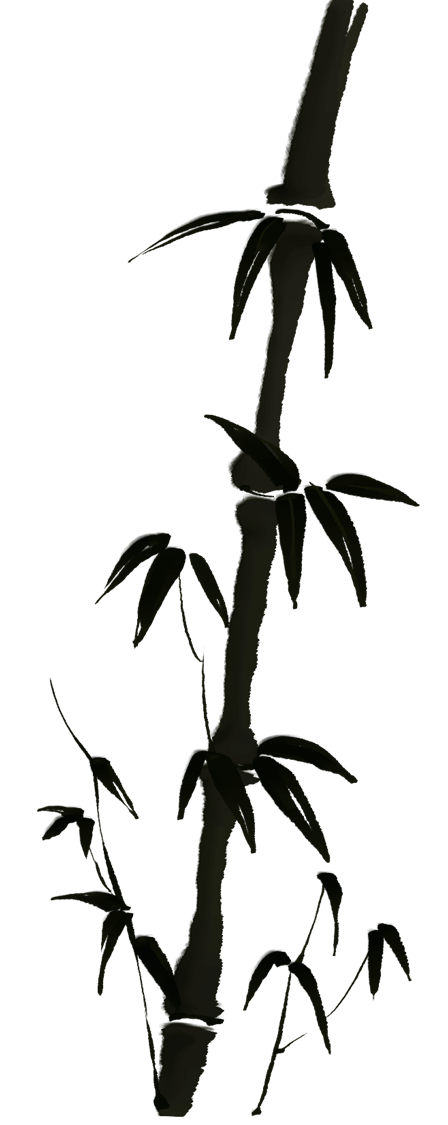 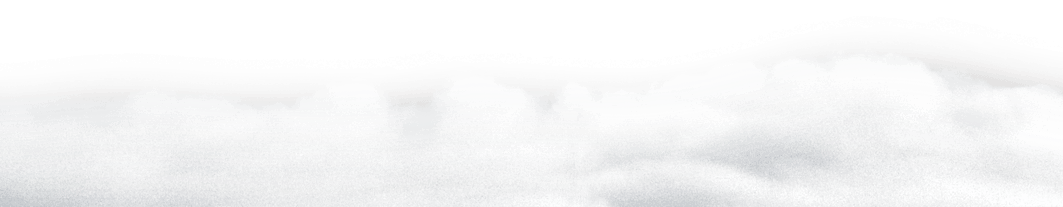 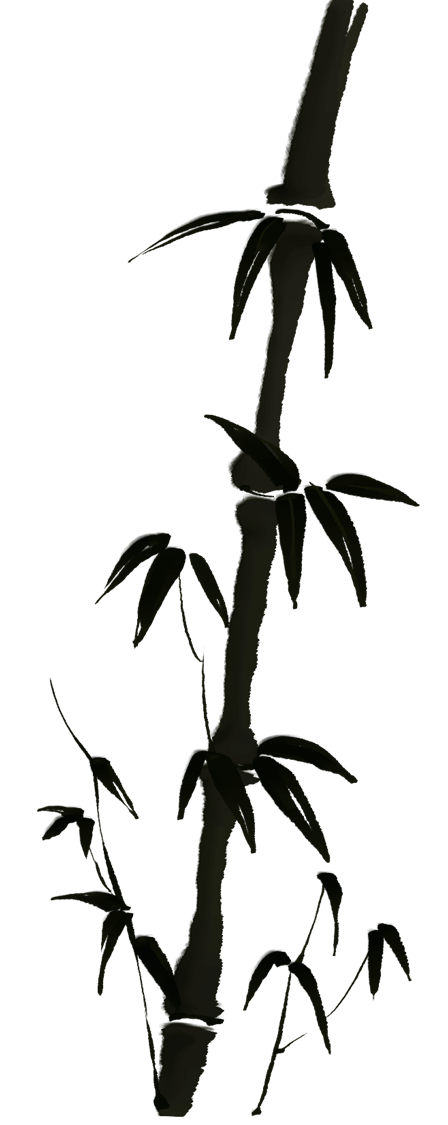 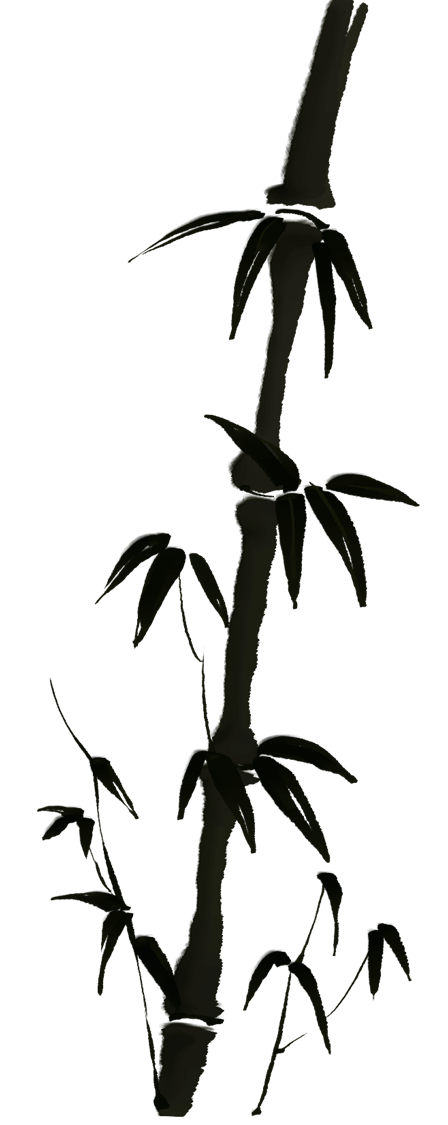 请插入标题文字
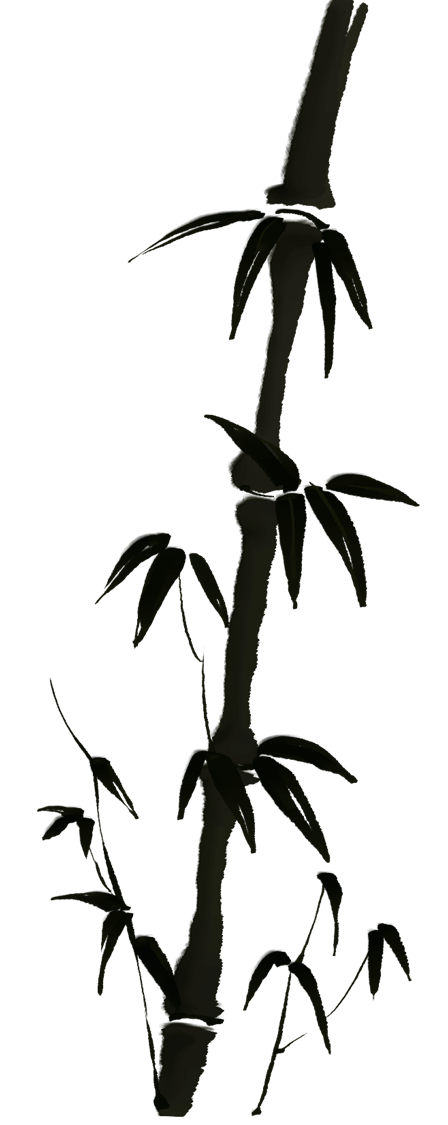 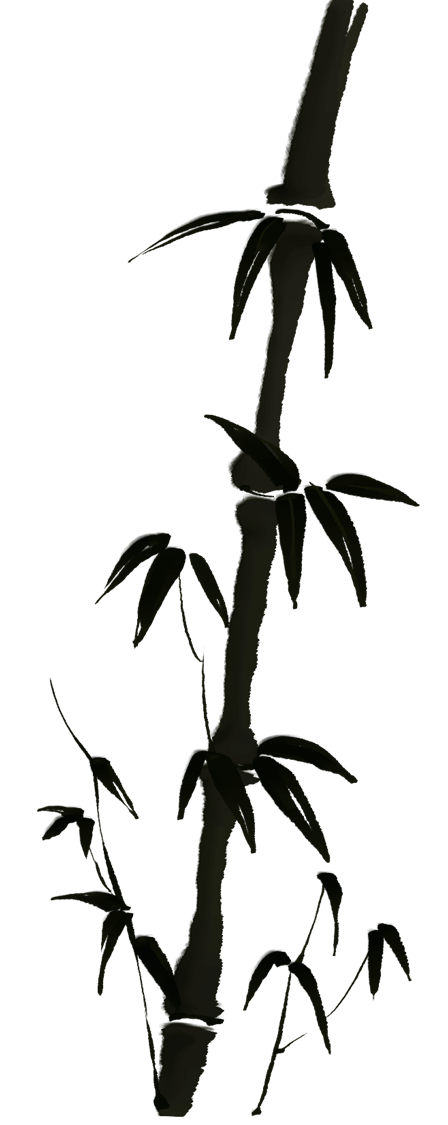 请插入内容，请插入内容。请插入描述性语句。谢谢。

请插入内容，请插入内容。请插入描述性语句。谢谢。
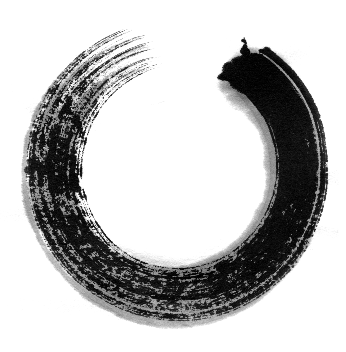 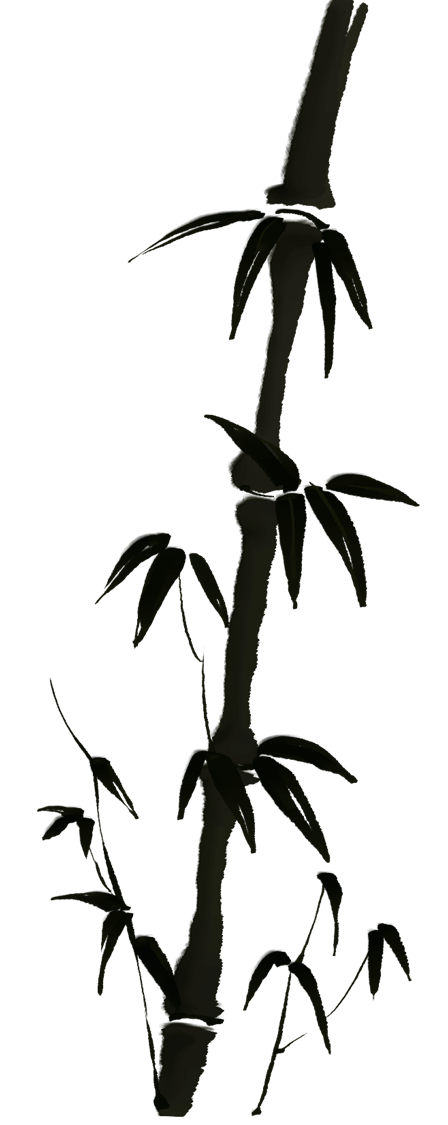 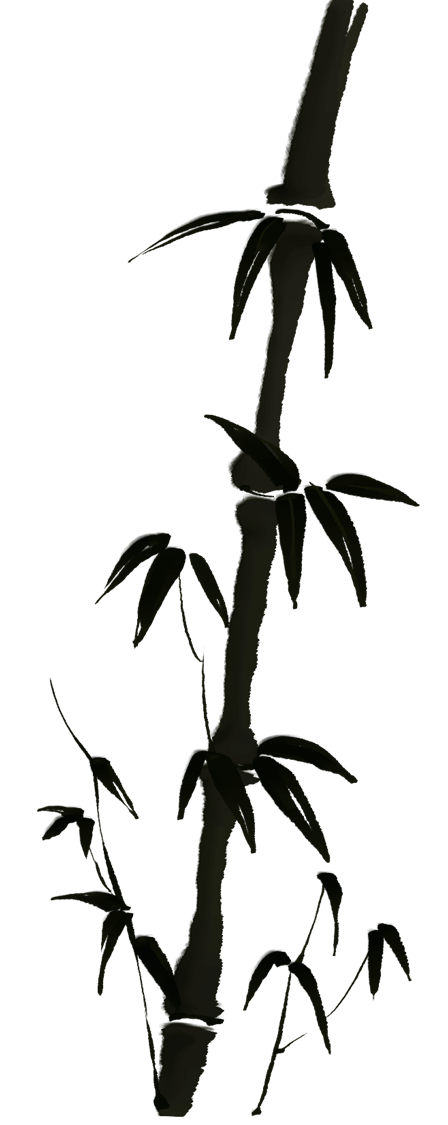 请插入内容，请插入内容。请插入描述性语句。谢谢。
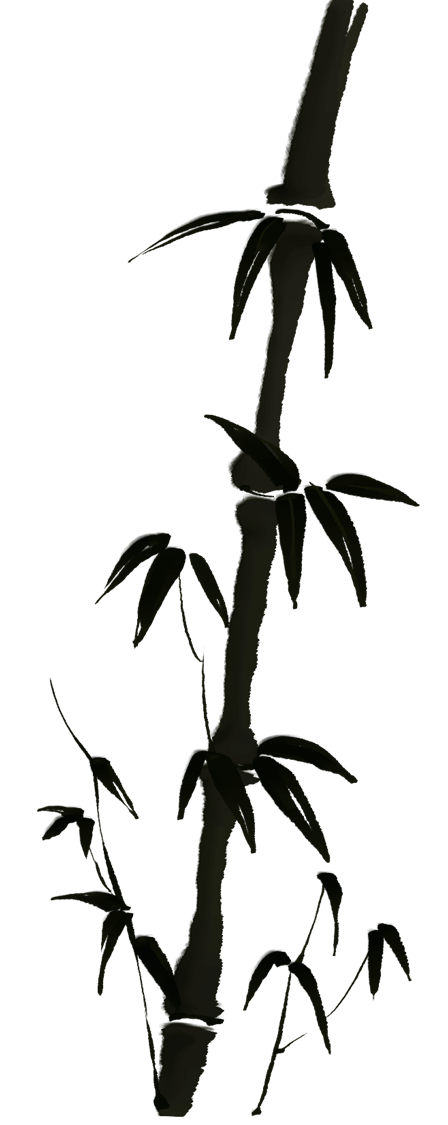 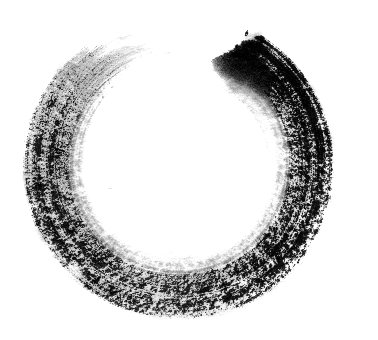 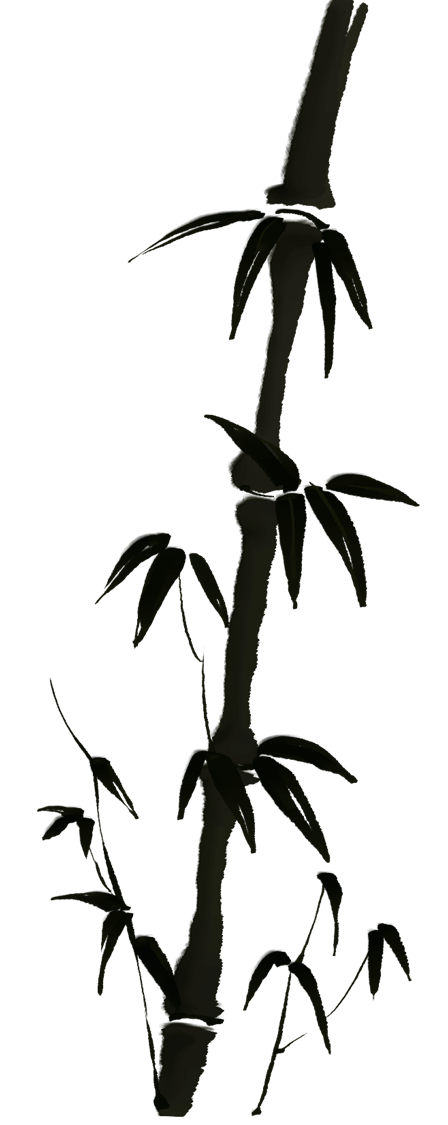 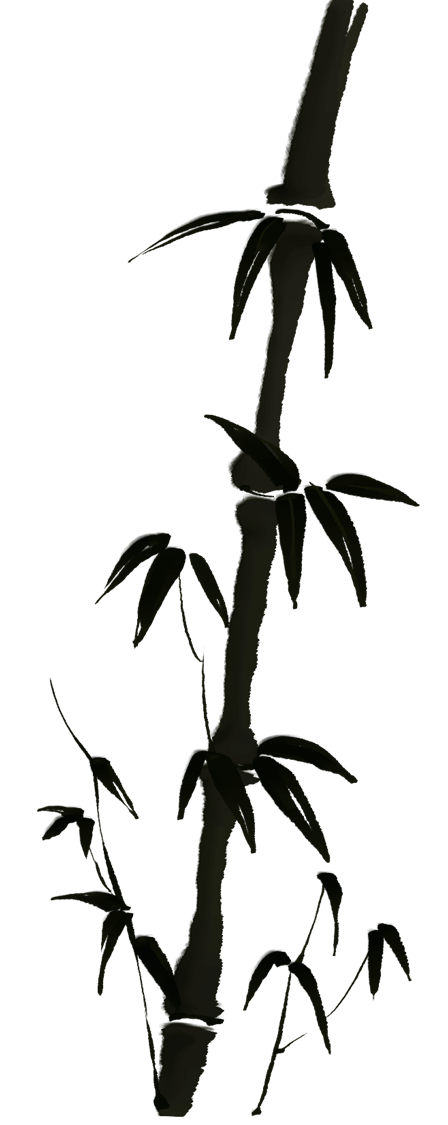 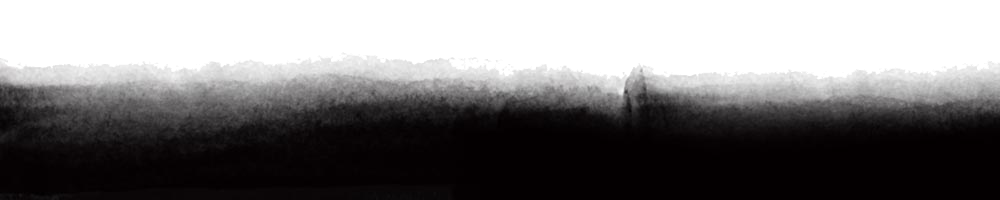 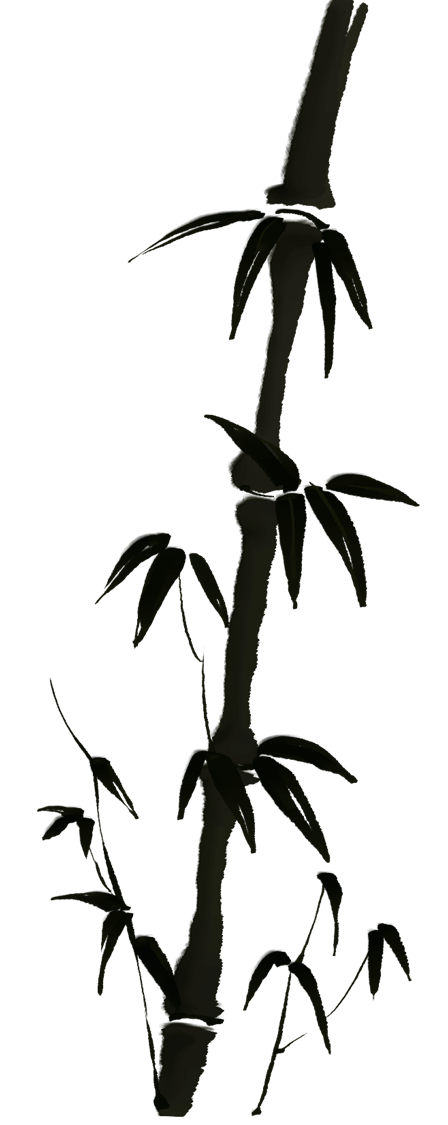 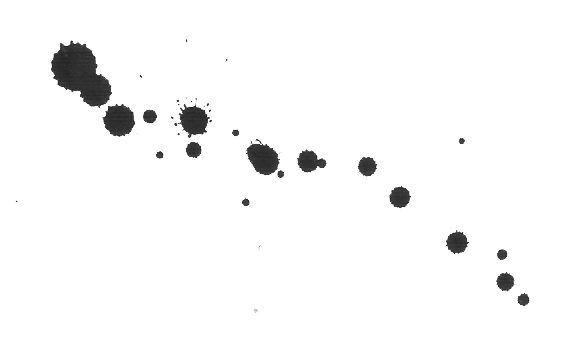 第二章
请插入章节标题
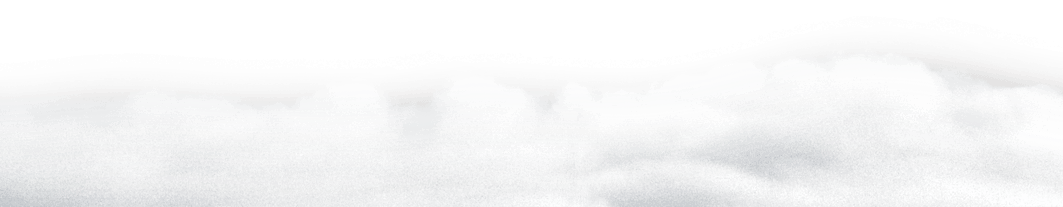 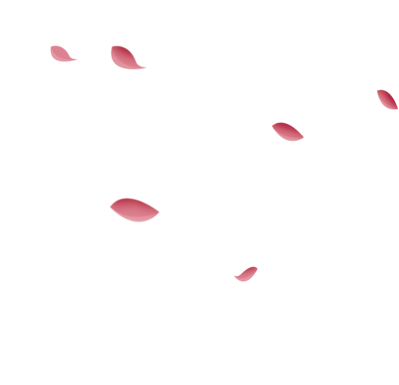 请插入内容，请插入内容。请插入描述性语句。谢谢。
请插入内容，请插入内容。请插入描述性语句。谢谢。
请插入内容，请插入内容。请插入描述性语句。谢谢。
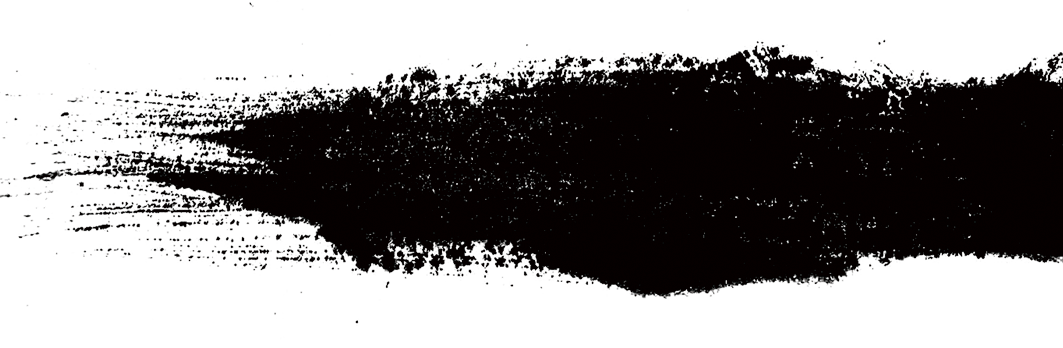 请插入标题文字
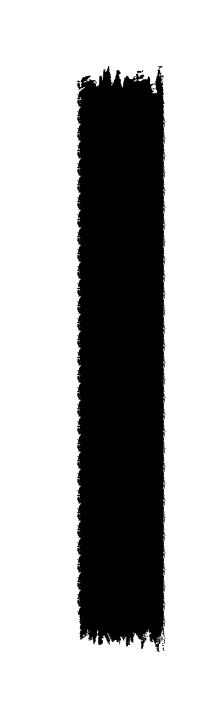 请插入标题文字
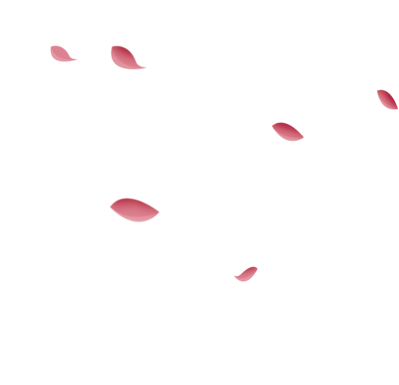 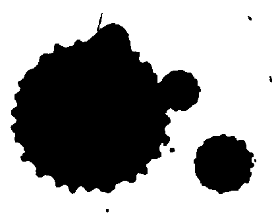 请插入内容，请插入内容。请插入描述性语句。谢谢。
一
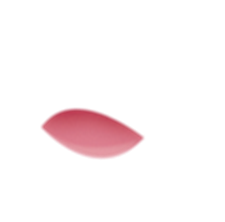 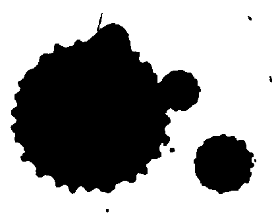 请插入内容，请插入内容。请插入描述性语句。谢谢。
二
请插入标题
请插入标题
请插入内容，请插入内容。请插入描述性语句。谢谢。
请插入内容，请插入内容。请插入描述性语句。谢谢。
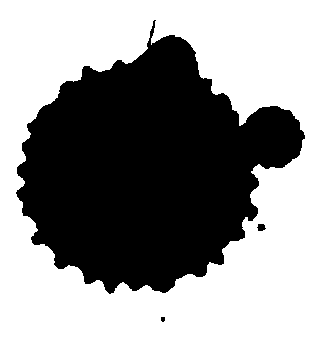 请插入标题
请插入标题
请插入内容，请插入内容。请插入描述性语句。谢谢。
请插入内容，请插入内容。请插入描述性语句。谢谢。
请插入标题
请插入标题
请插入标题
请插入内容，请插入内容。请插入描述性语句。谢谢。
请插入内容，请插入内容。请插入描述性语句。谢谢。
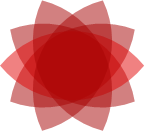 请插入内容，请插入内容。请插入描述性语句。谢谢。
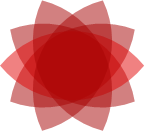 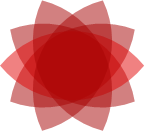 请插入标题
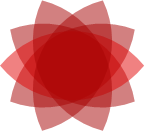 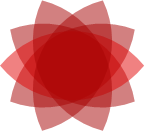 请插入内容，请插入内容。请插入描述性语句。谢谢。
请插入标题
请插入内容，请插入内容。请插入描述性语句。谢谢。
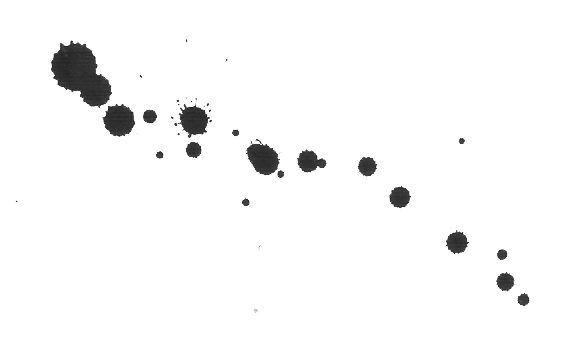 第三章
请插入章节标题
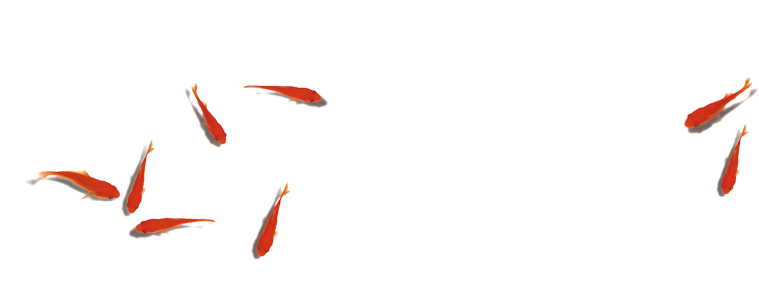 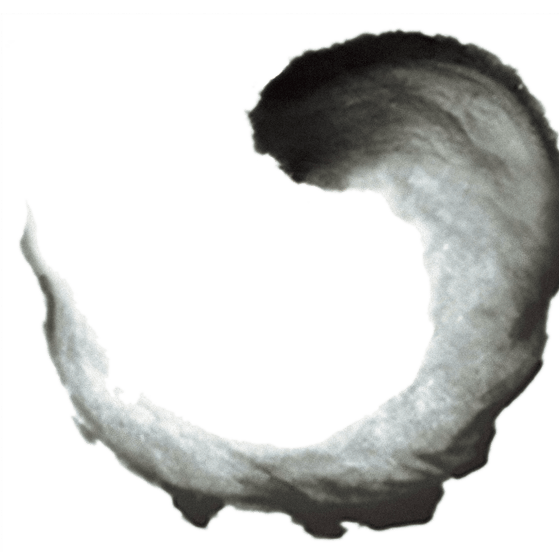 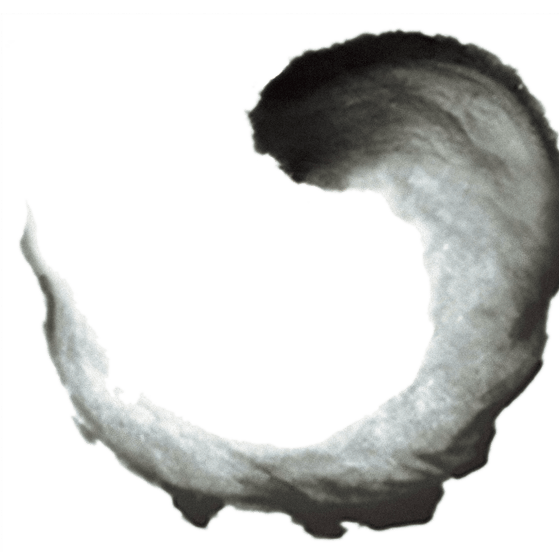 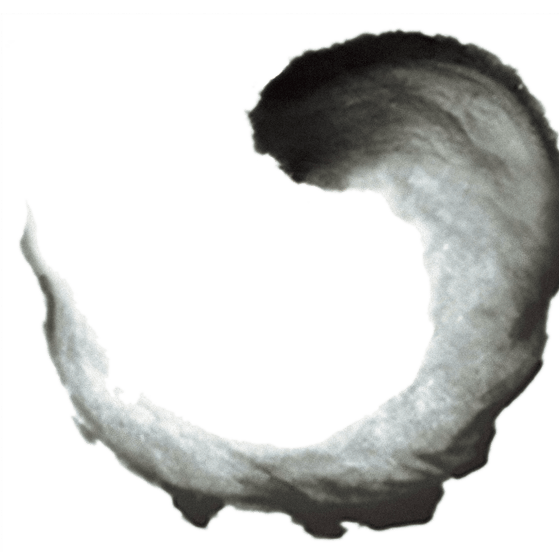 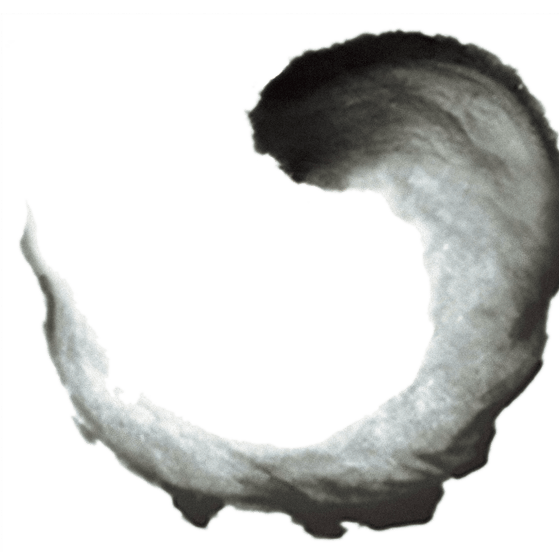 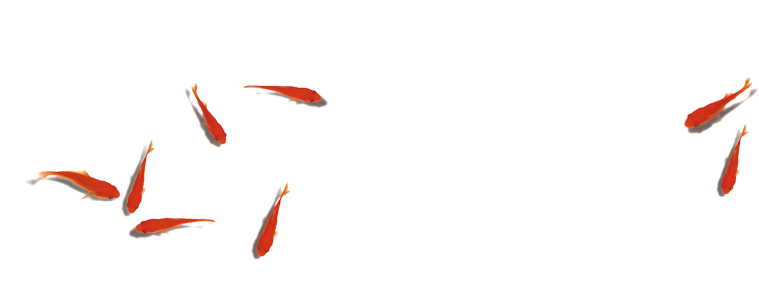 请插入标题文字
请插入内容，请插入内容。请插入描述性语句。谢谢。
请插入内容，请插入内容。请插入描述性语句。谢谢。
请插入内容，请插入内容。请插入描述性语句。谢谢。
壹
贰
叁
请插入标题
请插入标题
请插入标题
请插入内容，请插入内容。请插入描述性语句。谢谢。
请插入内容，请插入内容。请插入描述性语句。谢谢。
请插入内容，请插入内容。请插入描述性语句。谢谢。
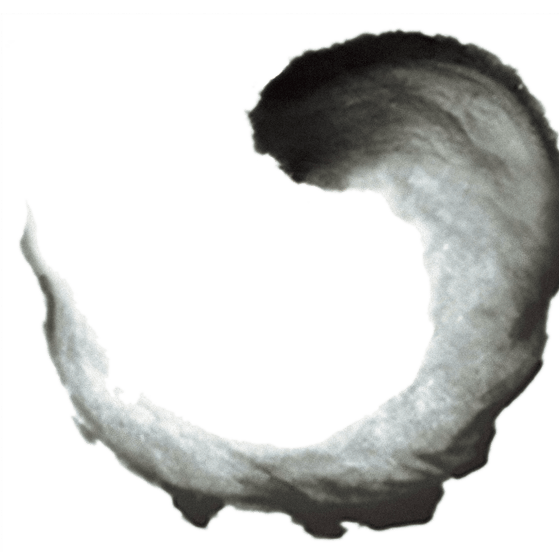 请插入图表标题
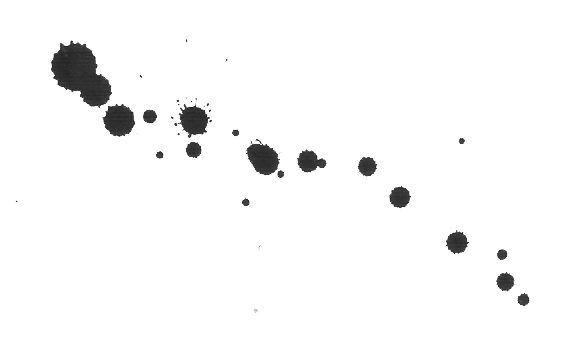 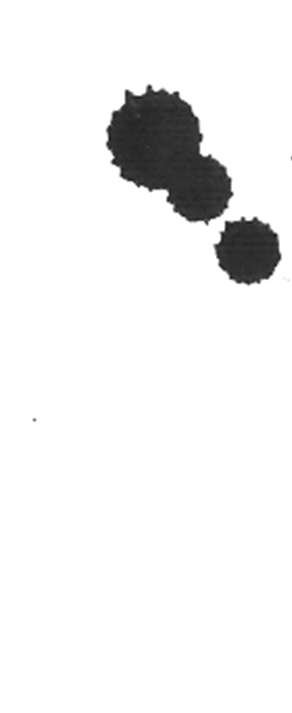 请插入标题
请插入内容，请插入内容。请插入描述性语句。谢谢。
请插入内容，请插入内容。请插入描述性语句。谢谢。
类一
类二
类三
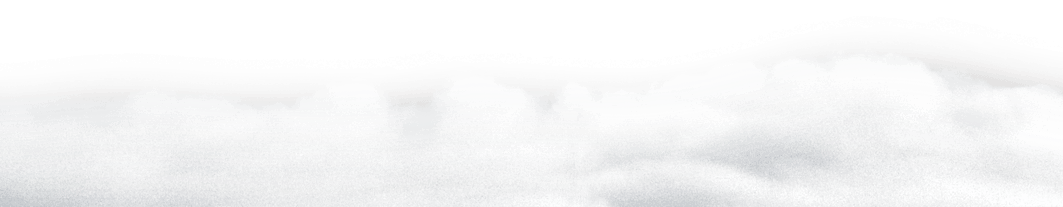 请插入图表标题
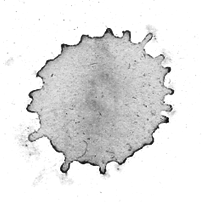 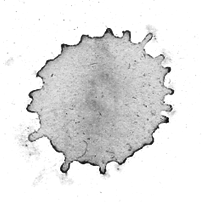 请插入描述
请插入描述
请插入描述
请插入描述
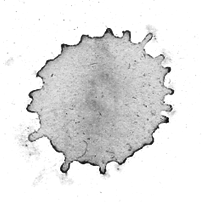 请插入描述
请插入描述
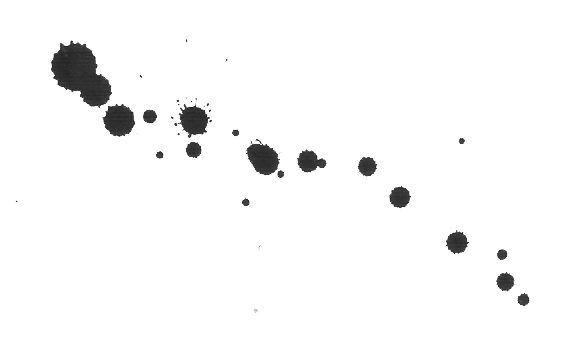 第四章
请插入章节标题
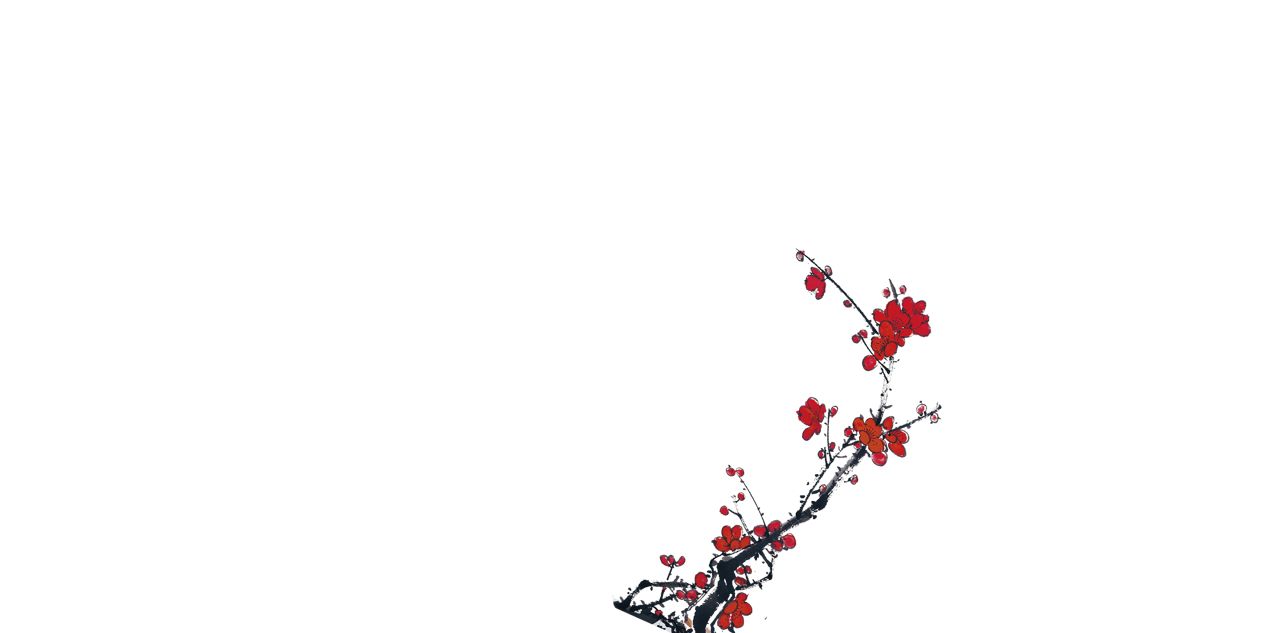 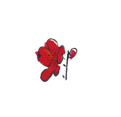 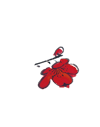 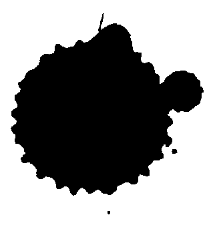 请插入标题
请插入标题
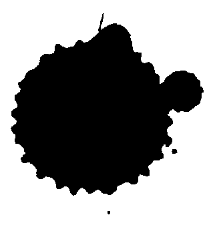 请插入内容，请插入内容。请插入描述性语句。谢谢。
请插入内容，请插入内容。请插入描述性语句。谢谢。
请插入标题
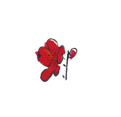 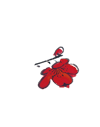 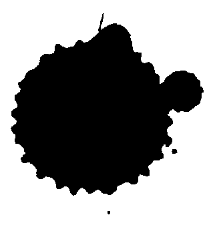 请插入标题
请插入标题
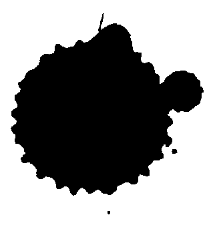 请插入内容，请插入内容。请插入描述性语句。谢谢。
请插入内容，请插入内容。请插入描述性语句。谢谢。
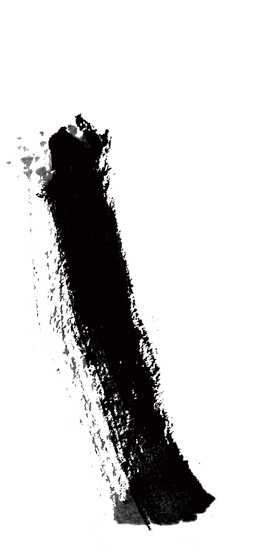 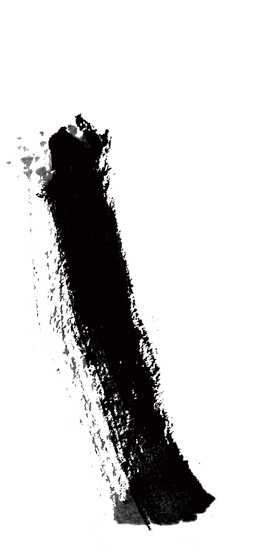 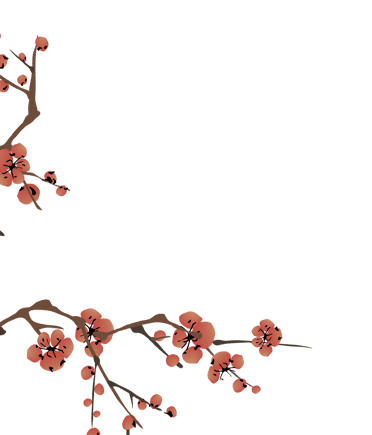 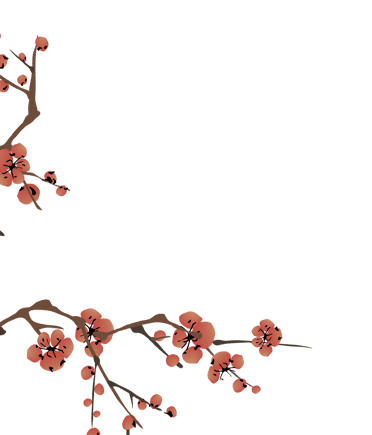 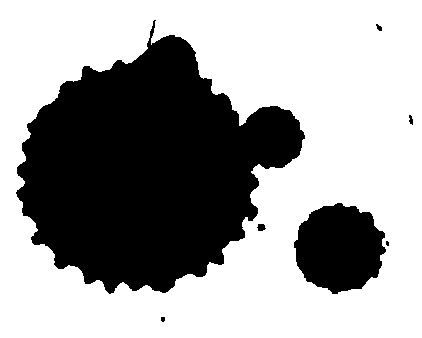 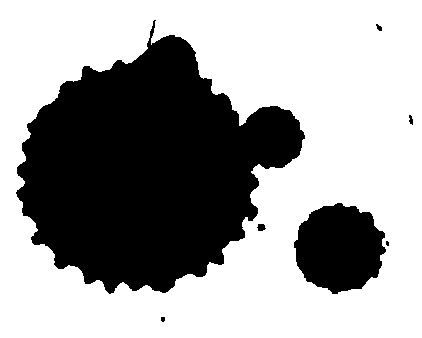 请插入内容。请插入内容。请插入内容。请插入内容。请插入内容。
请插入内容。
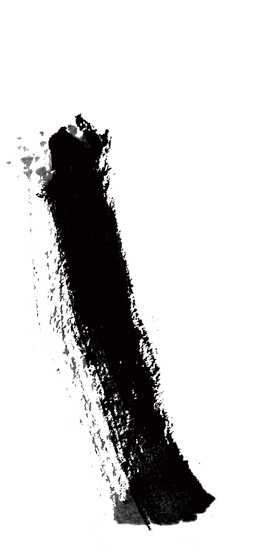 请插入内容。请插入内容。请插入内容。请插入内容。请插入内容。
请插入内容。
二
一
请插入内容。请插入内容。请插入内容。请插入内容。请插入内容。
请插入内容。
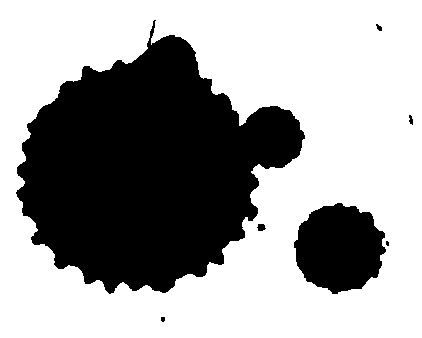 三
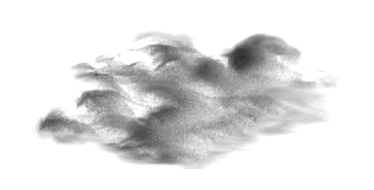 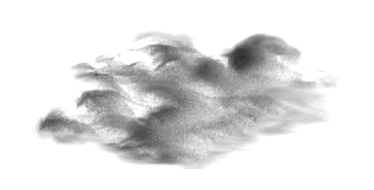 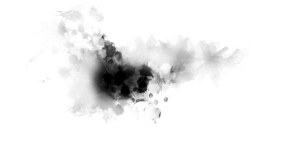 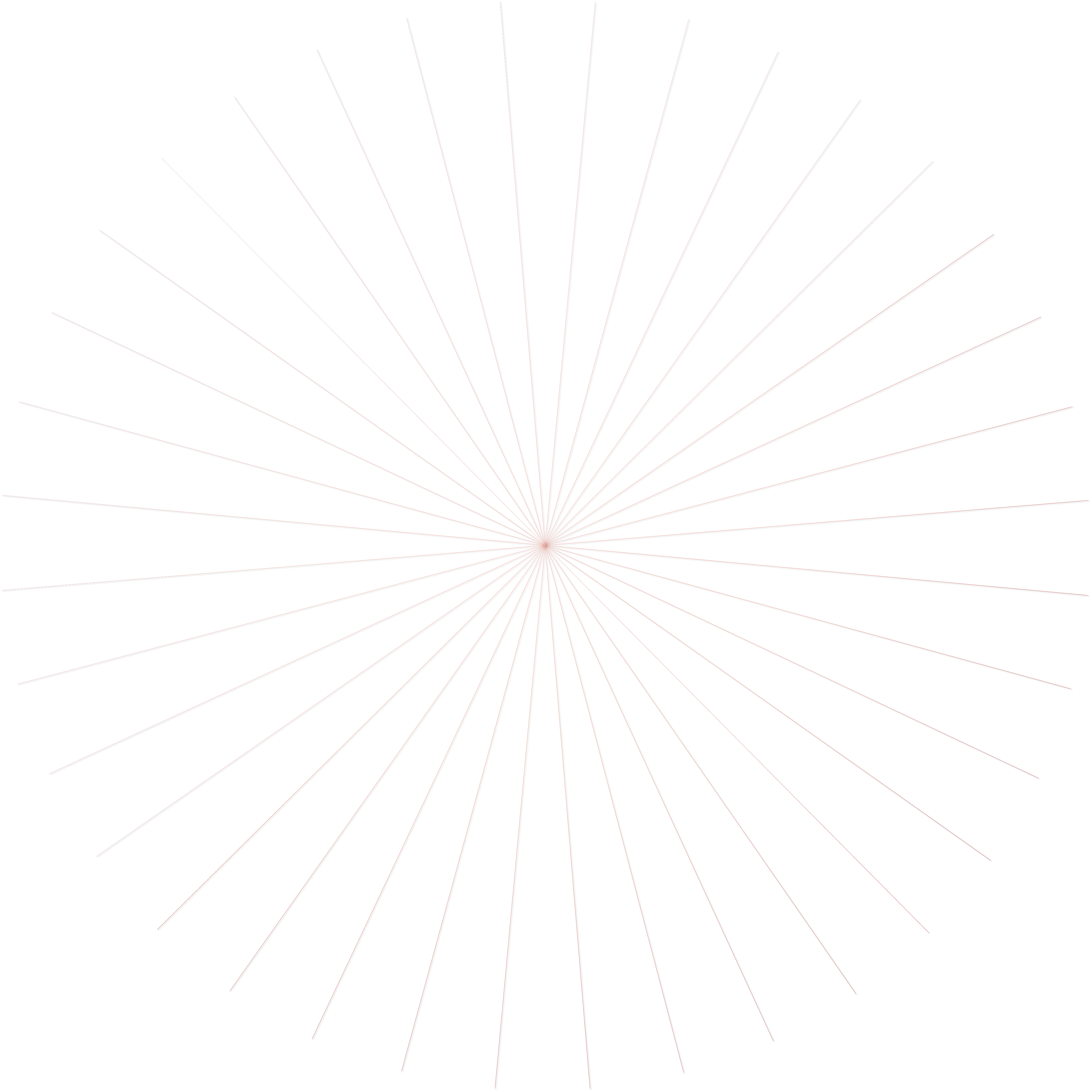 请插入标题
请插入内容，请插入内容。请插入描述性语句。谢谢。
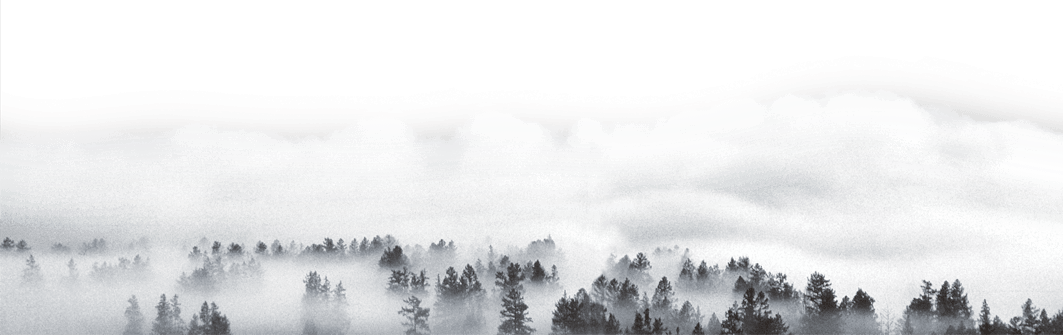 请插入内容，请插入内容。请插入描述性语句。谢谢。
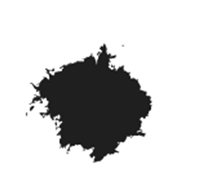 谢谢
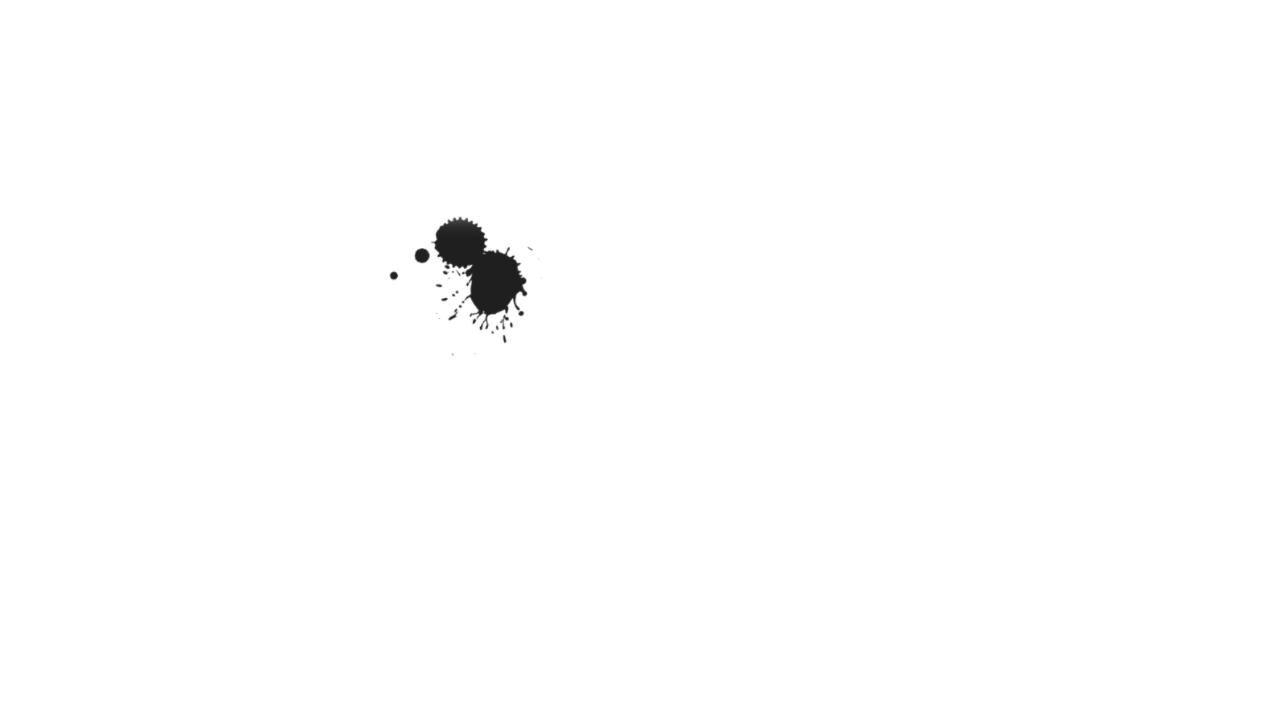 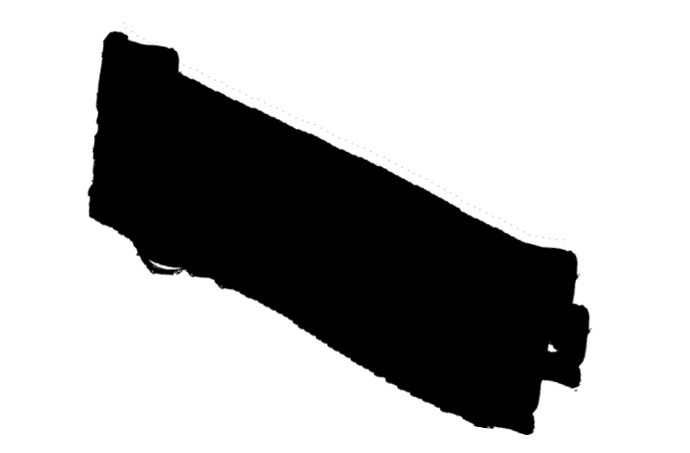 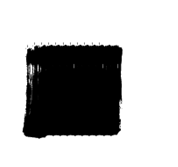 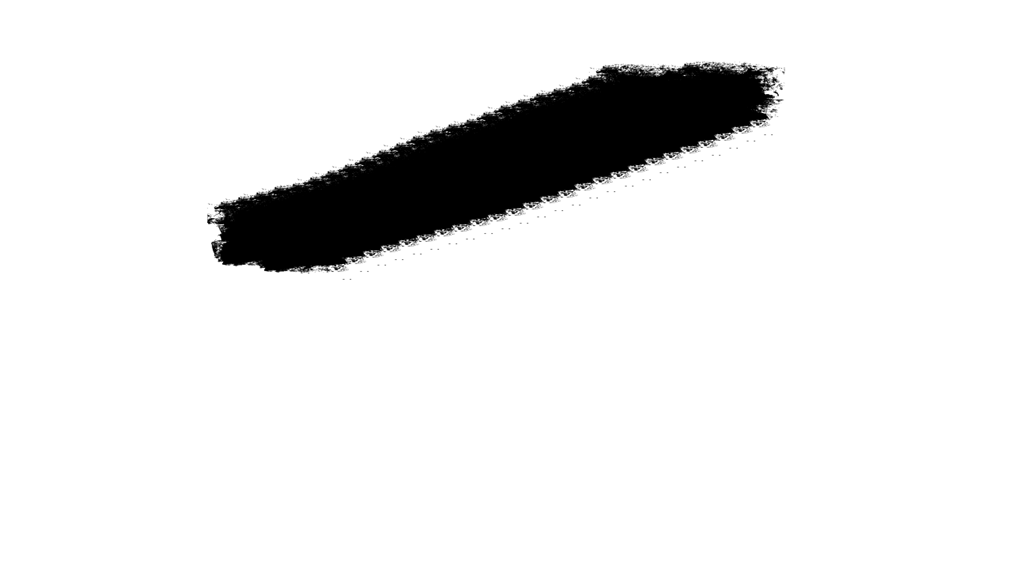 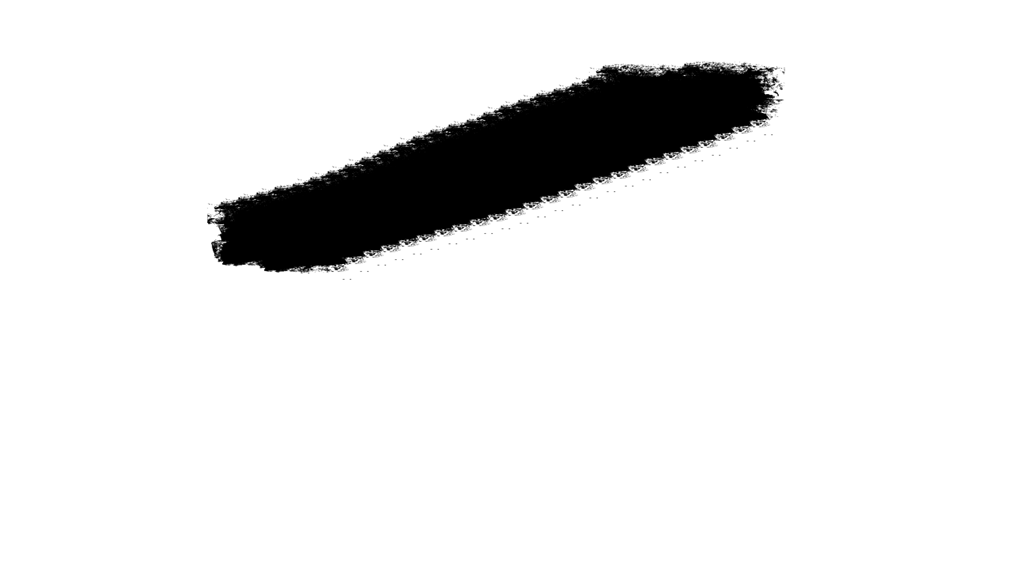 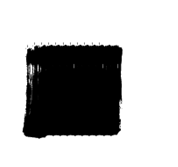 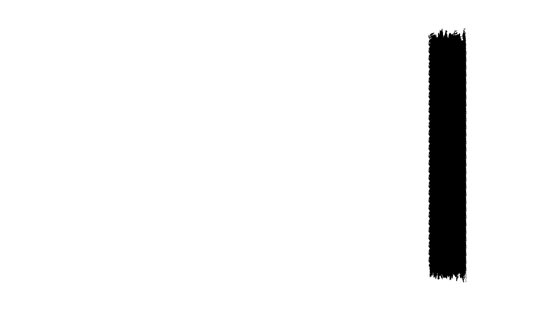 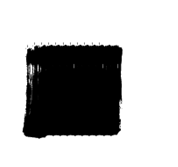 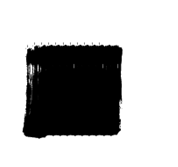 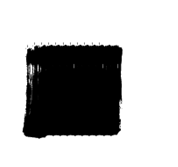 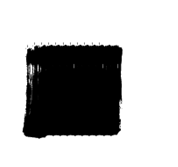 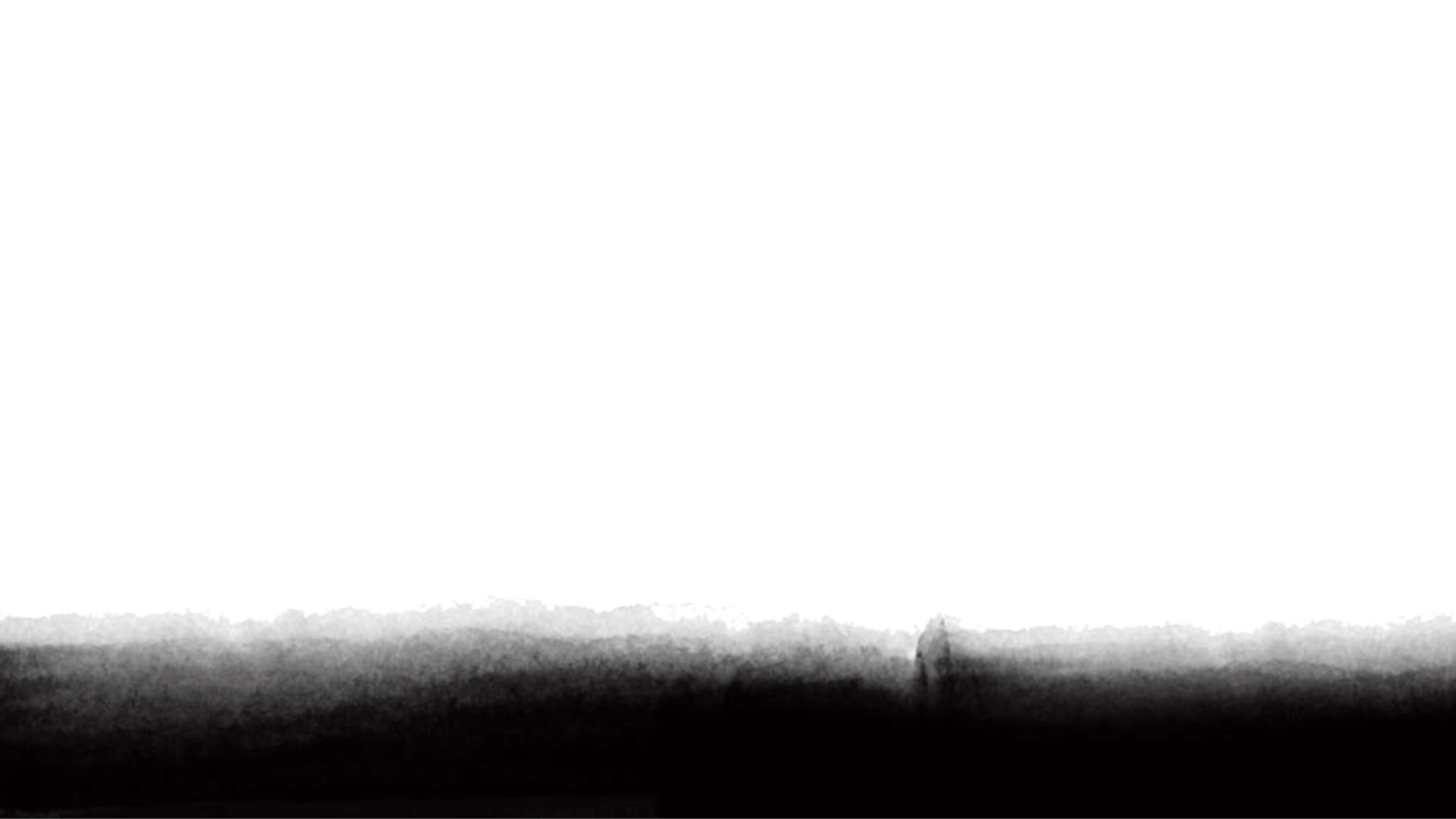